Министерство образования РМПортфолио Беловой Mарины Федоровны,воспитателя муниципального автономного дошкольного образовательного учреждения городского округа Саранск МАДОУ «Центр развития ребенка - детский сад № 2»
Дата рождения: 04.09.1984 г.
Профессиональное образование: ФГБ ОУ высшего профессионального образования "МГПИ" им.М.Е. Евсевьева. Квалификация по диплому: Бакалавр. Специальность "Педагогическое образование".
2013 - 2017 гг.,
Стаж педагогической работы (по специальности): 14 лет
Общий трудовой стаж: 15 лет
Квалификационная категория:  первая- 2016 г.
Занимаемая должность: воспитатель
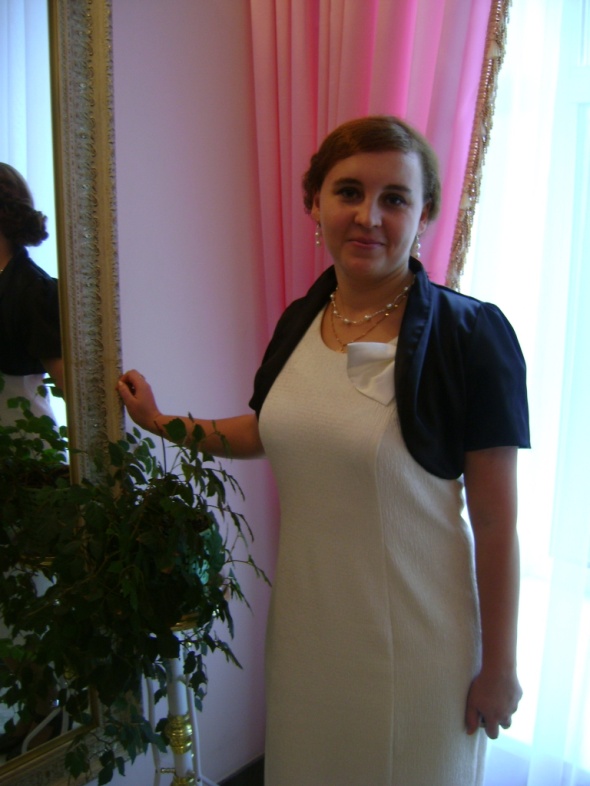 Представление собственного педагогического опыта по теме: «Организация работы по ОБЖ дошкольников через речевое развитие»
https://ds2sar.schoolrm.ru/
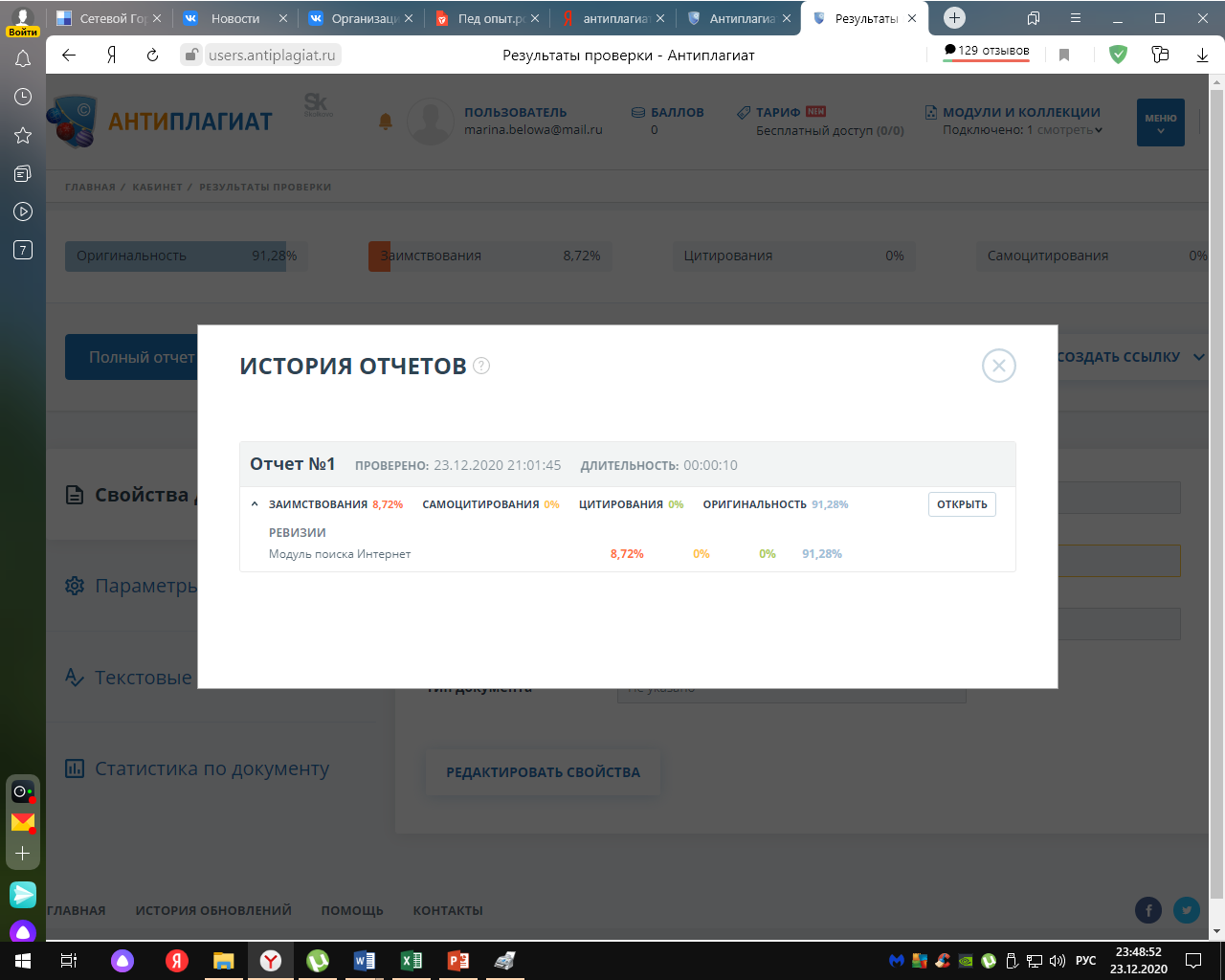 1.Участие в инновационной (экспериментальной) деятельности
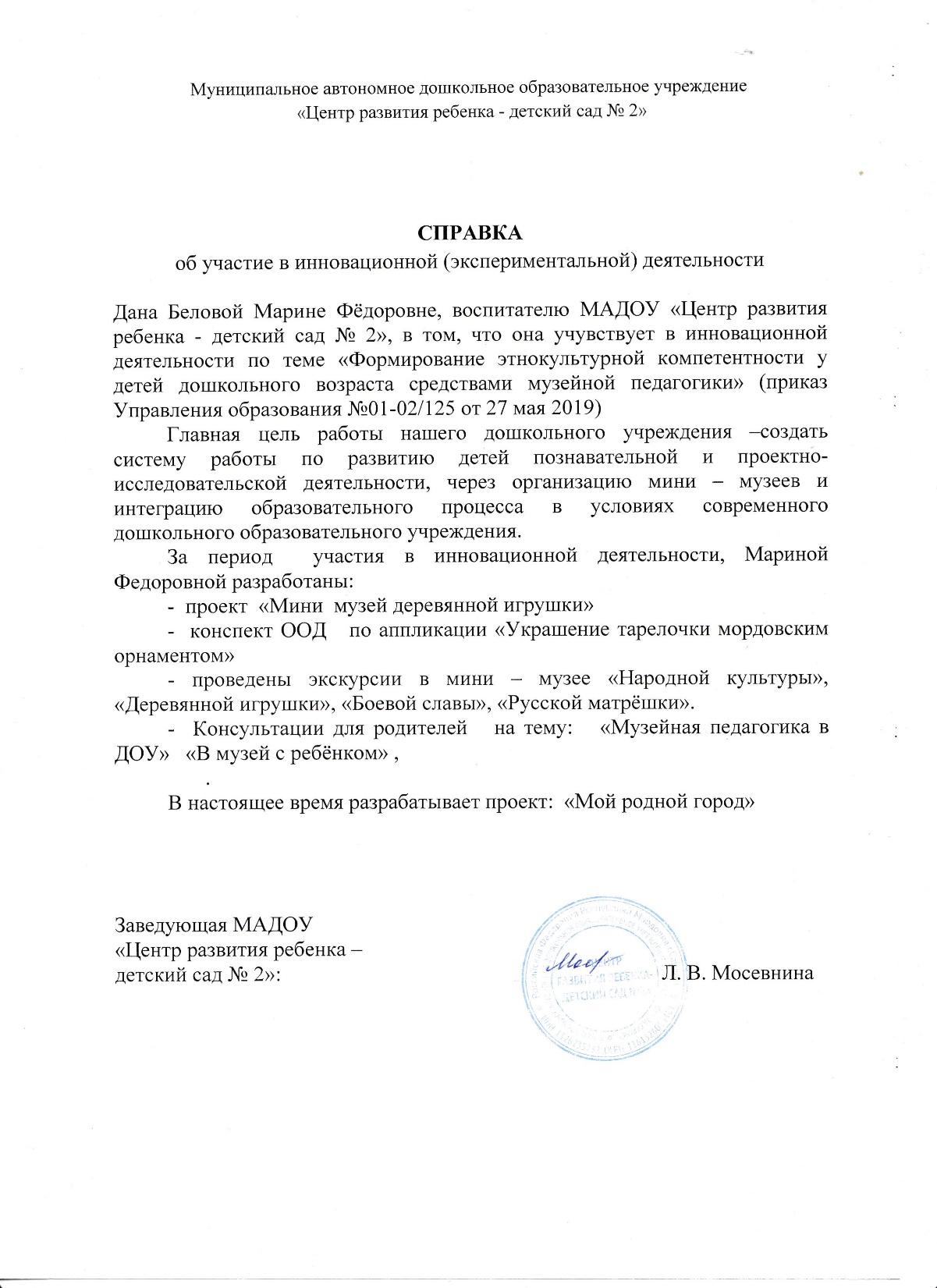 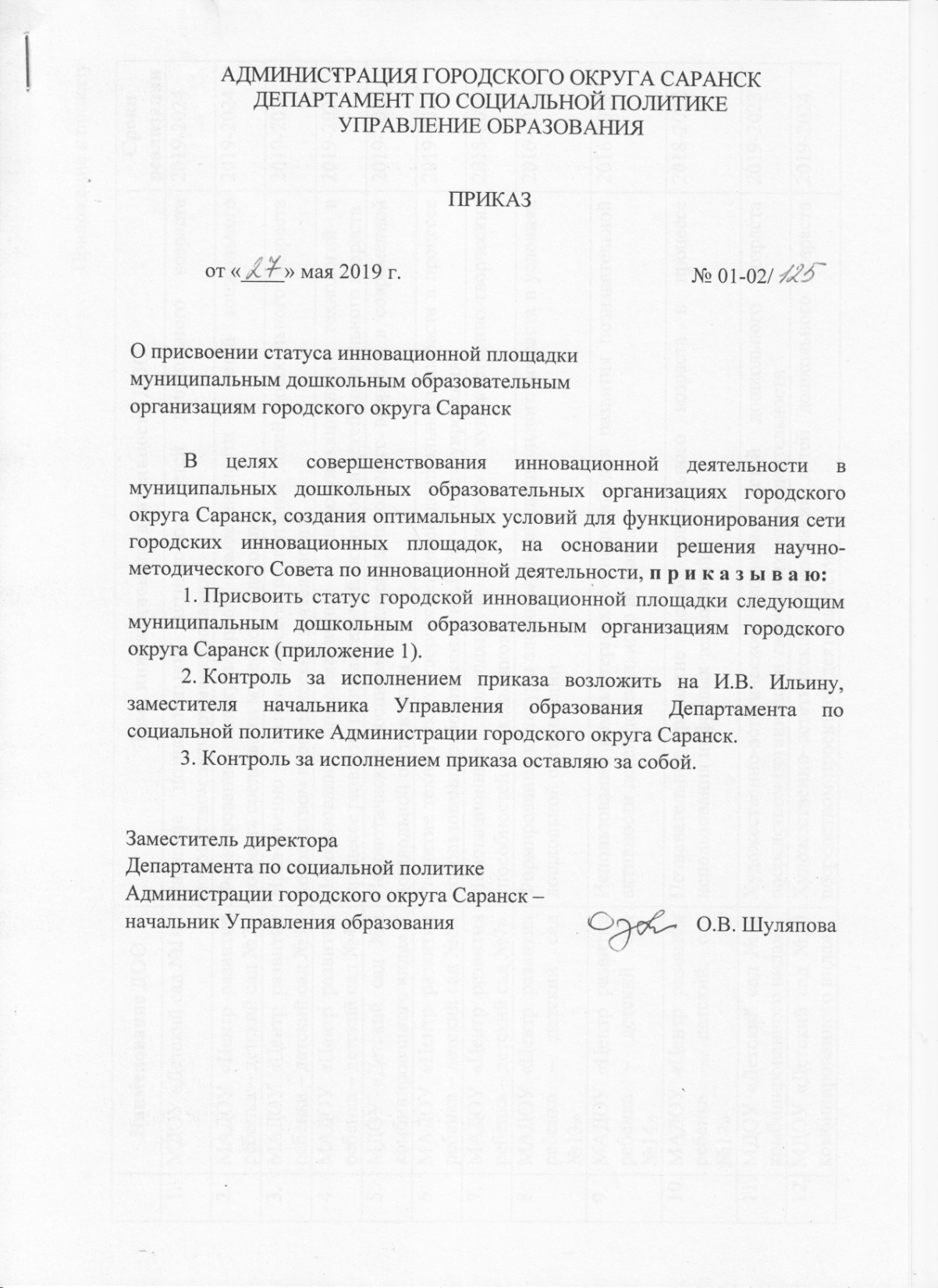 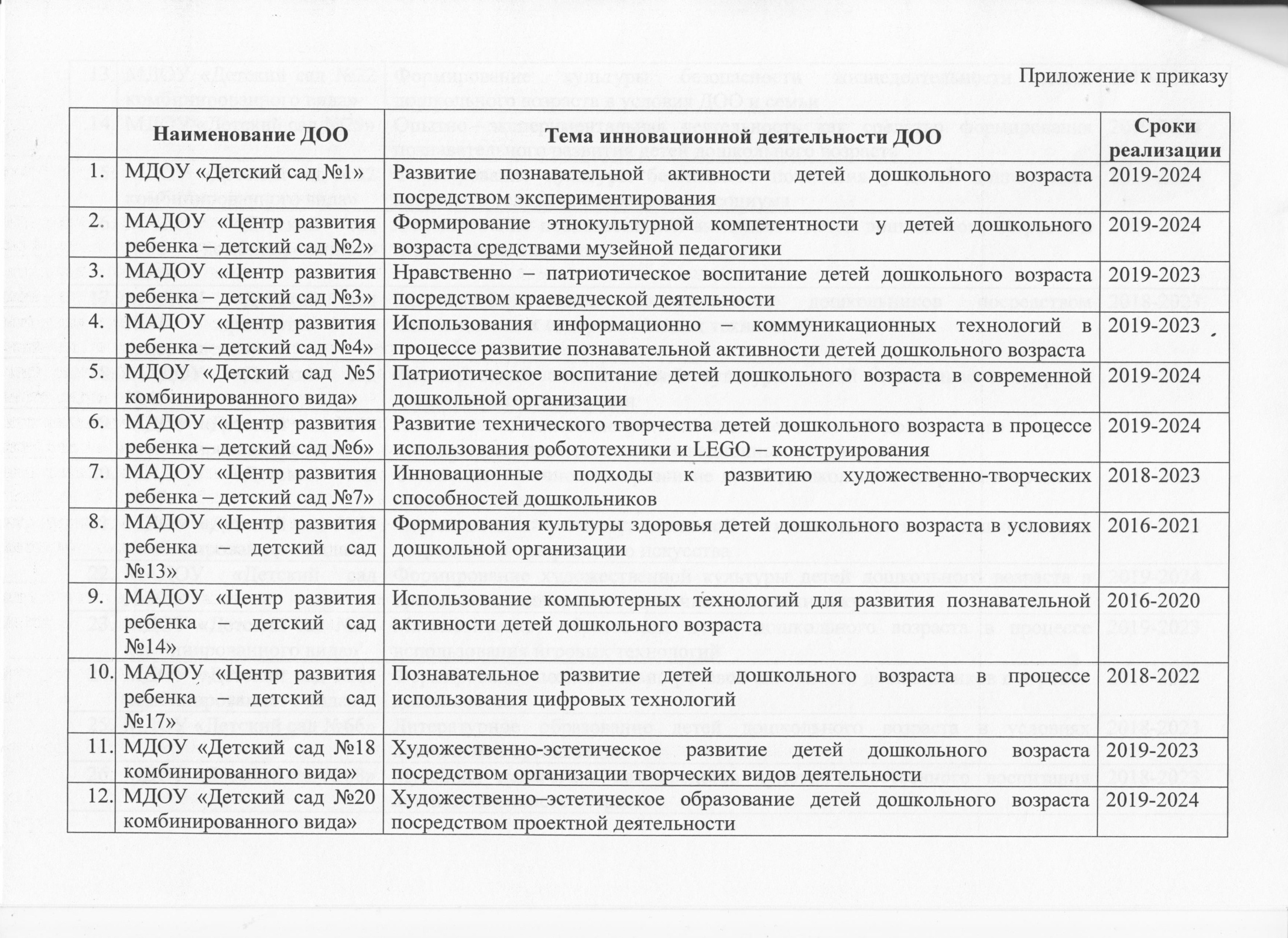 2. Наставничество


нет
3.Наличие публикаций
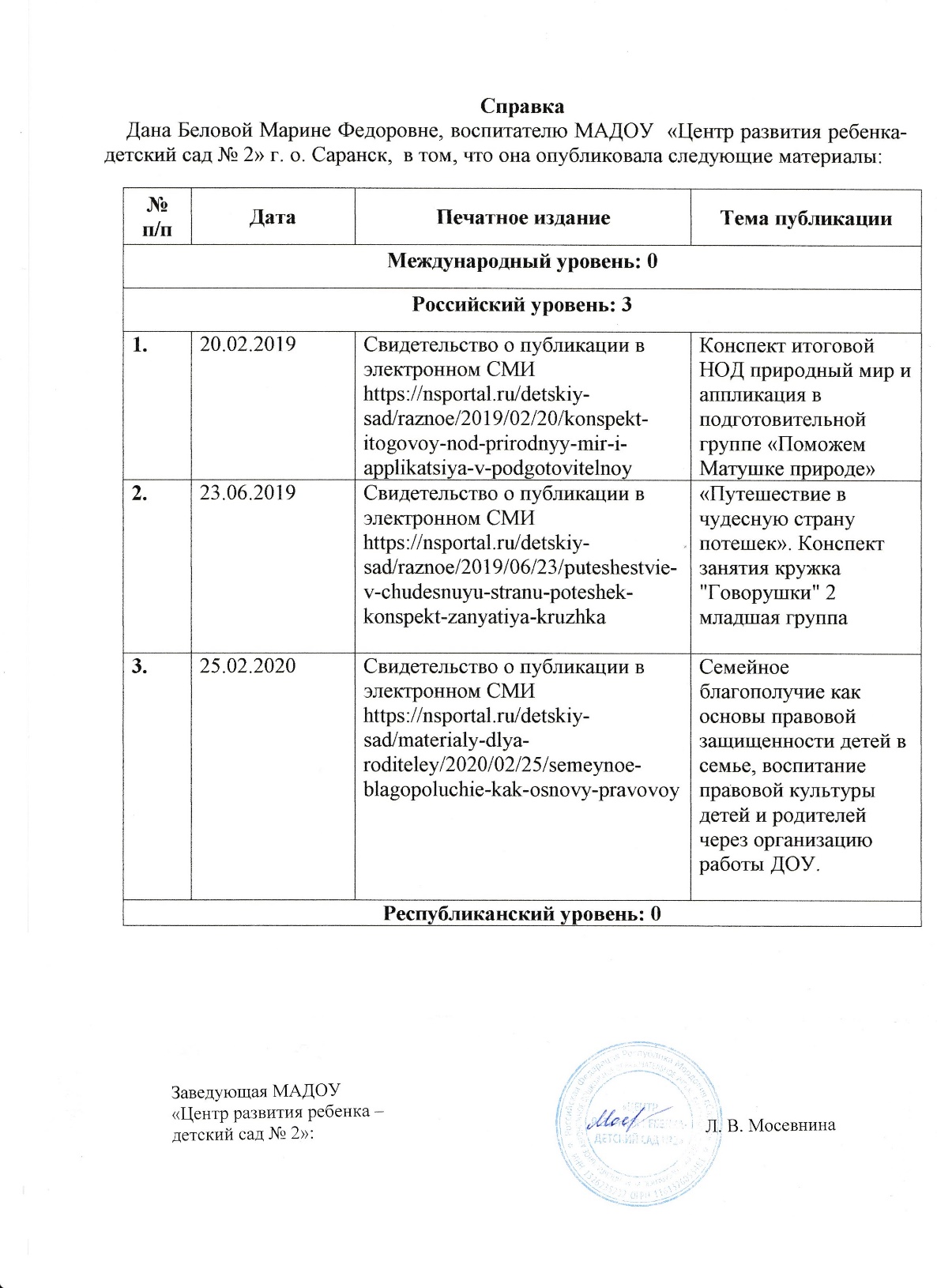 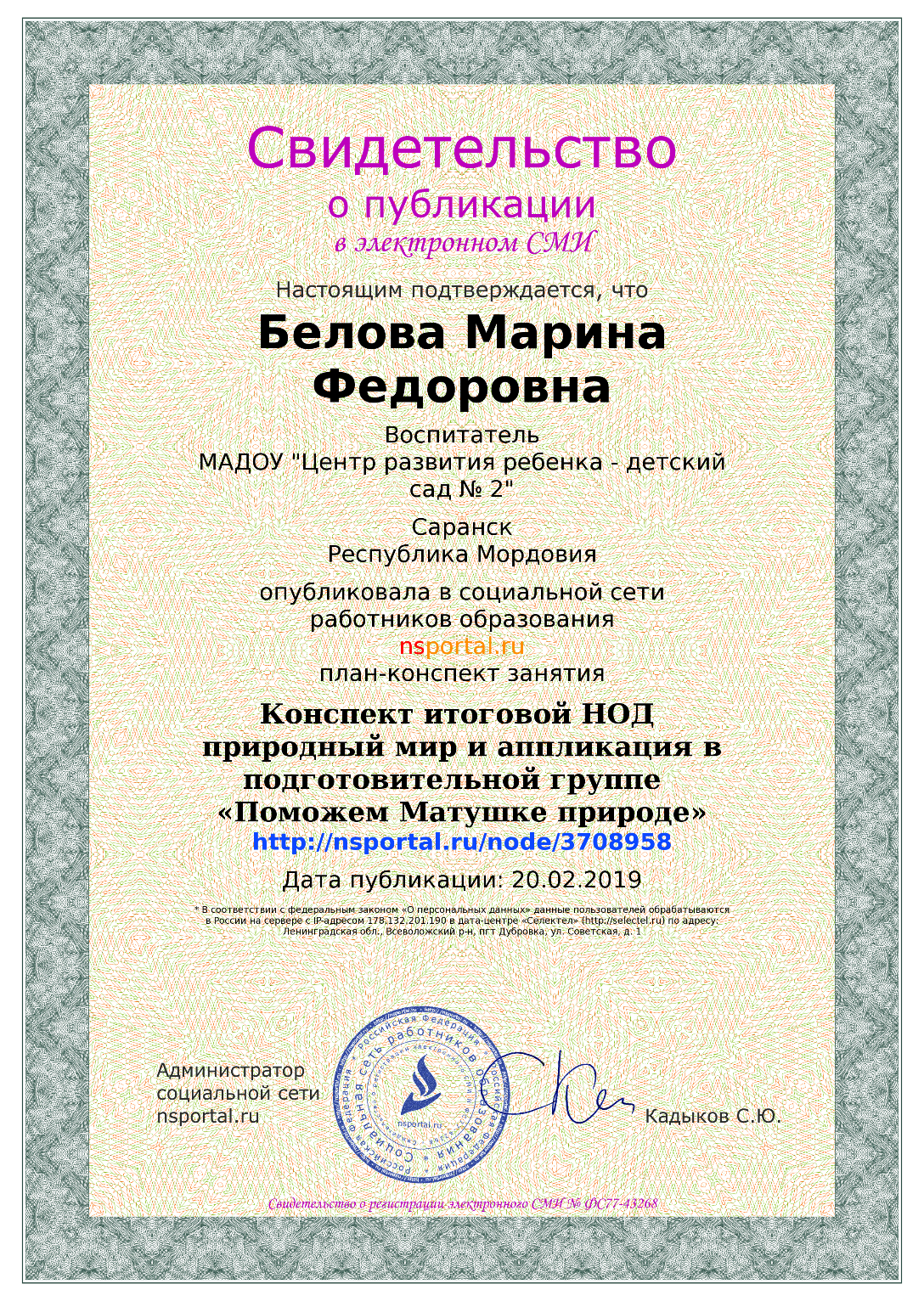 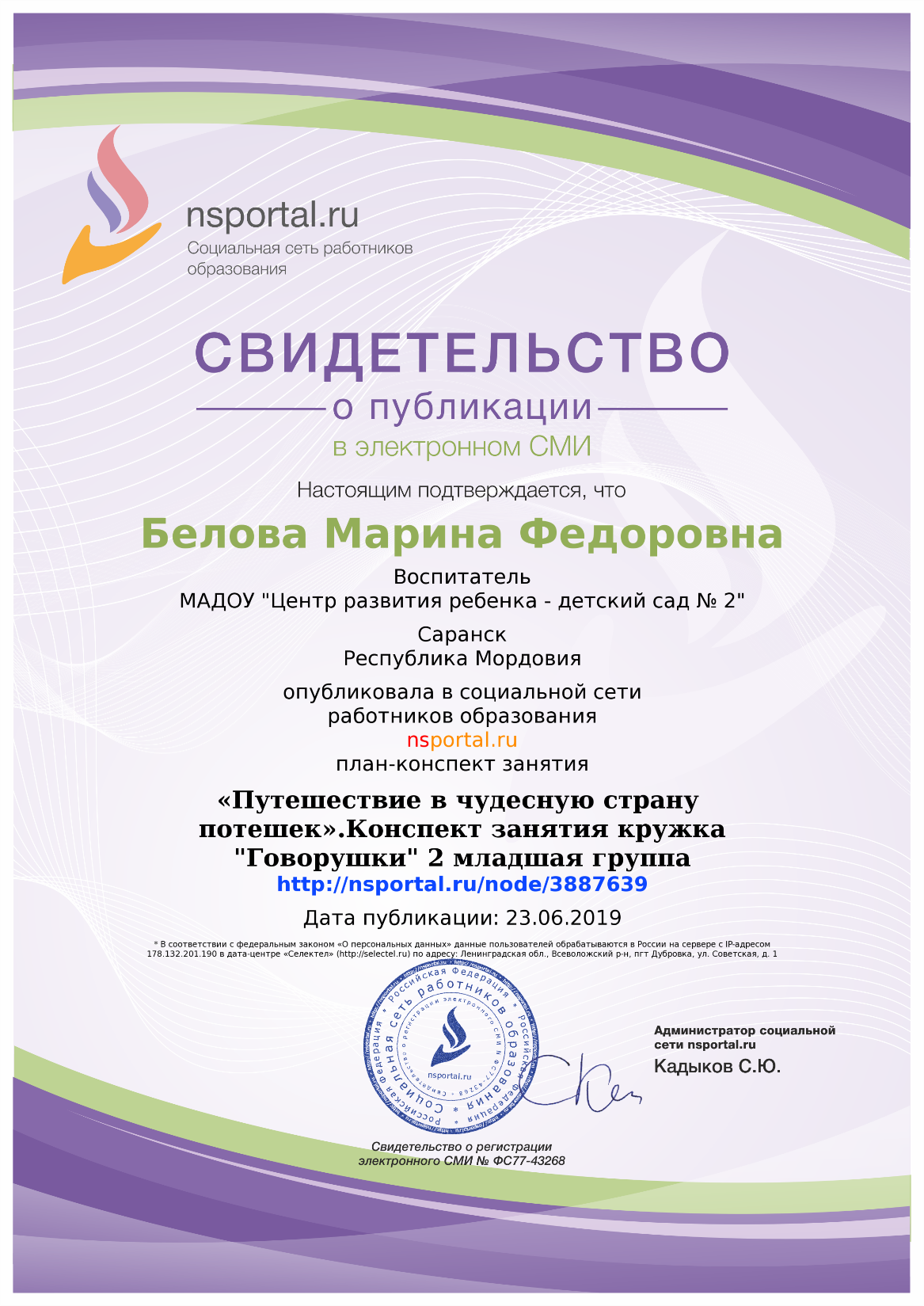 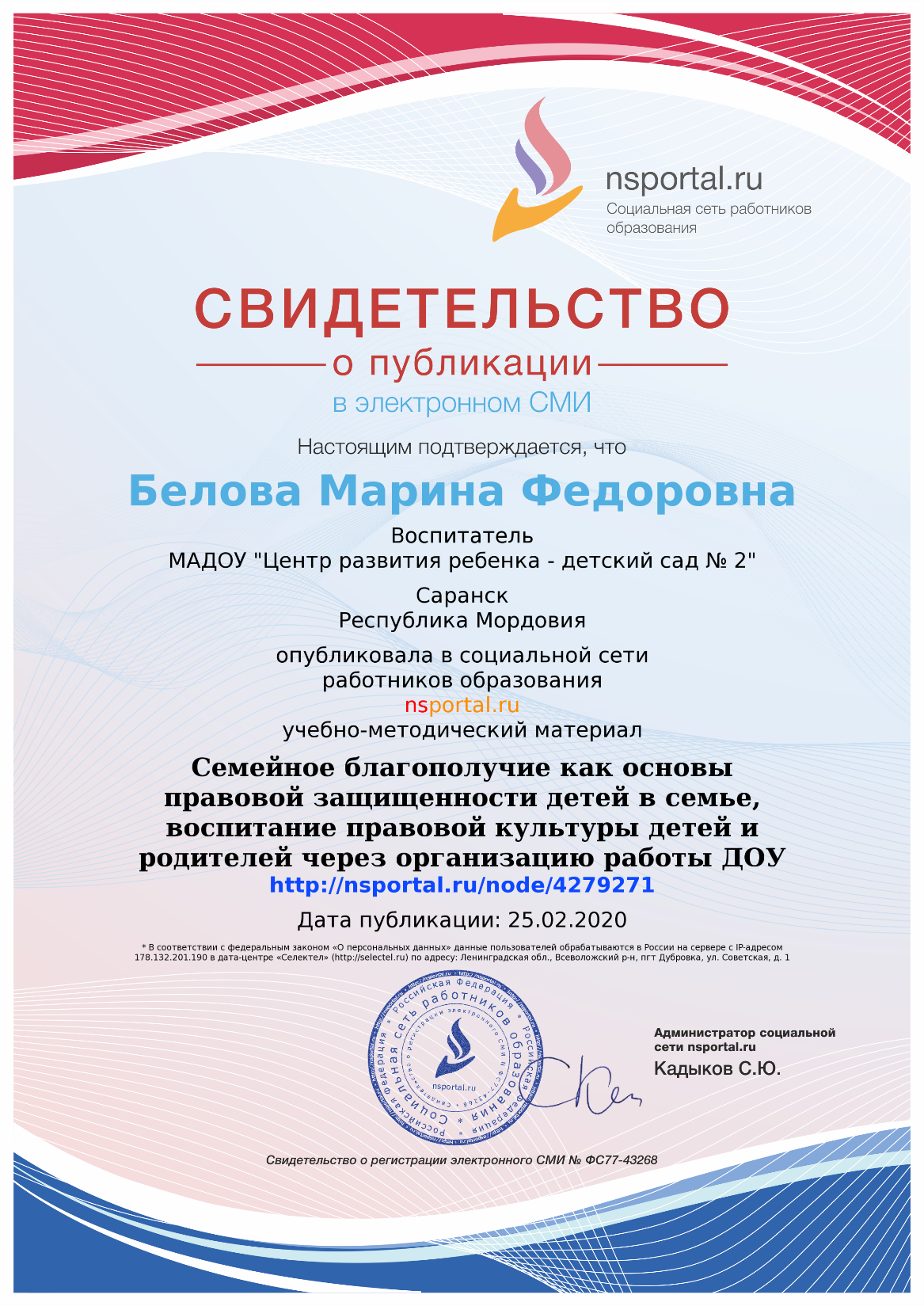 4.Результаты участия воспитанников
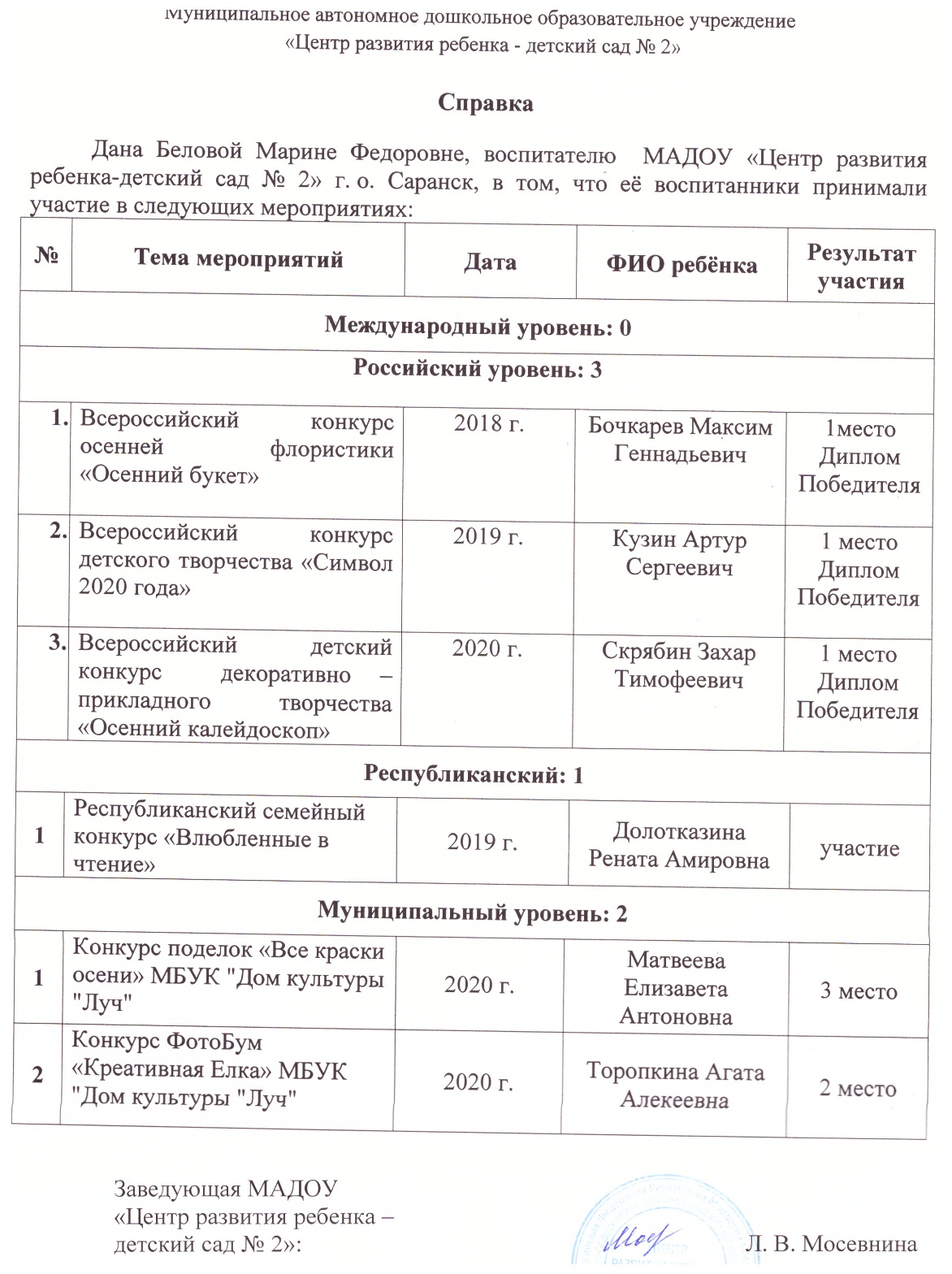 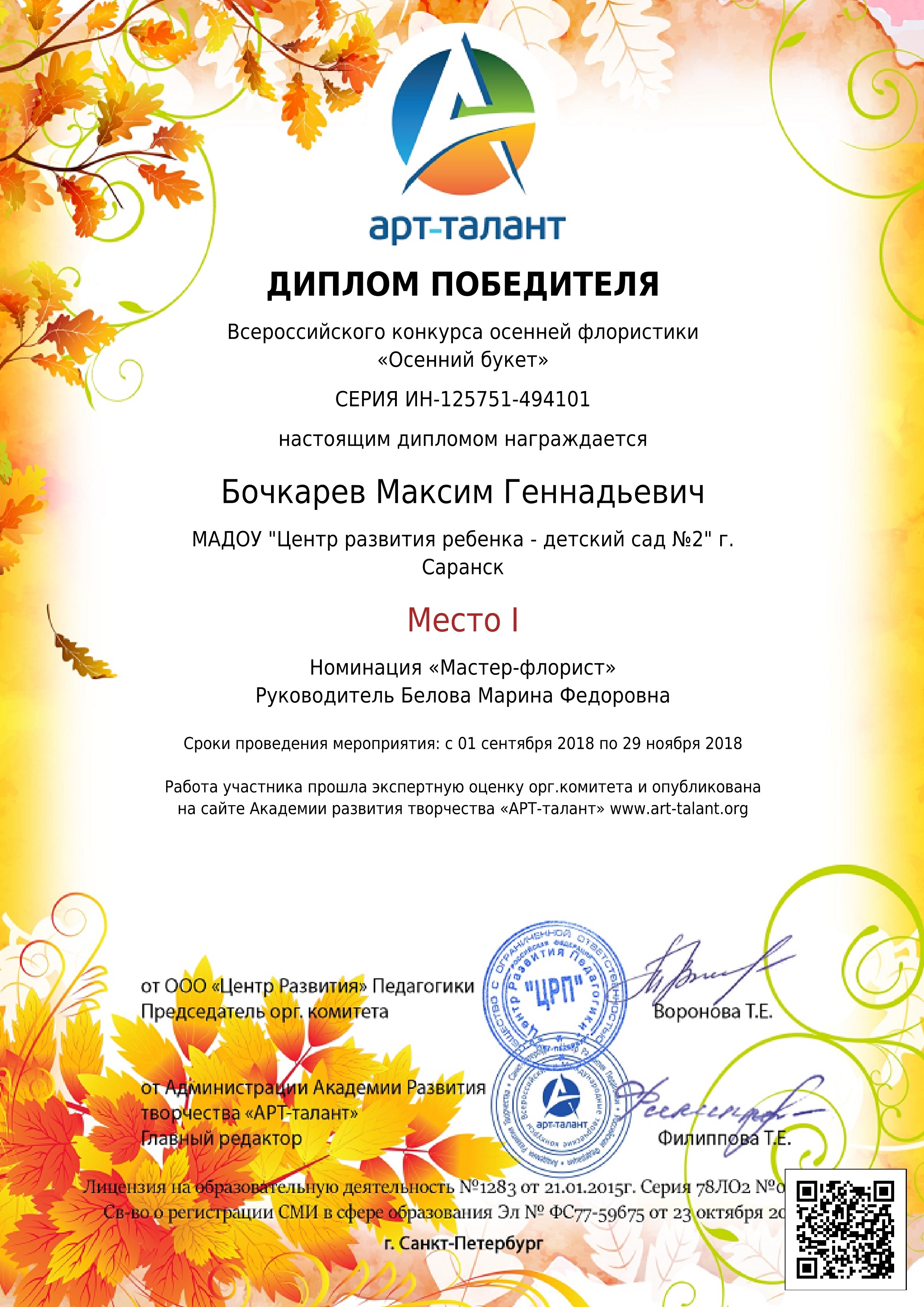 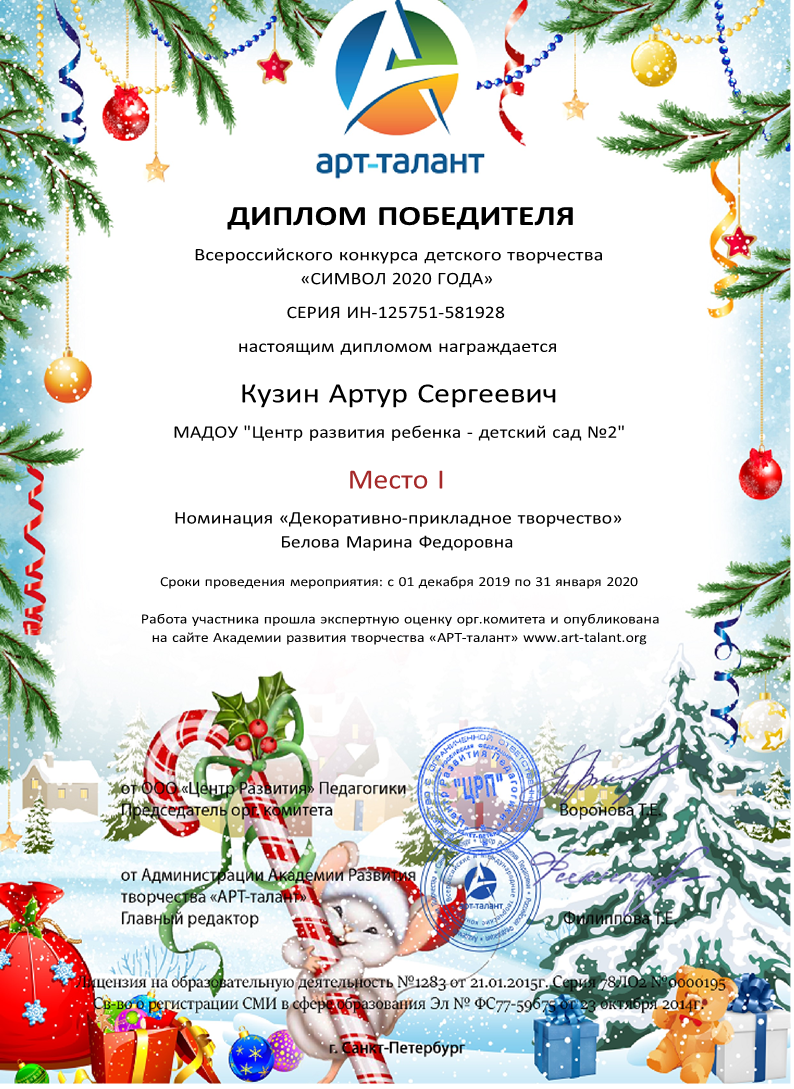 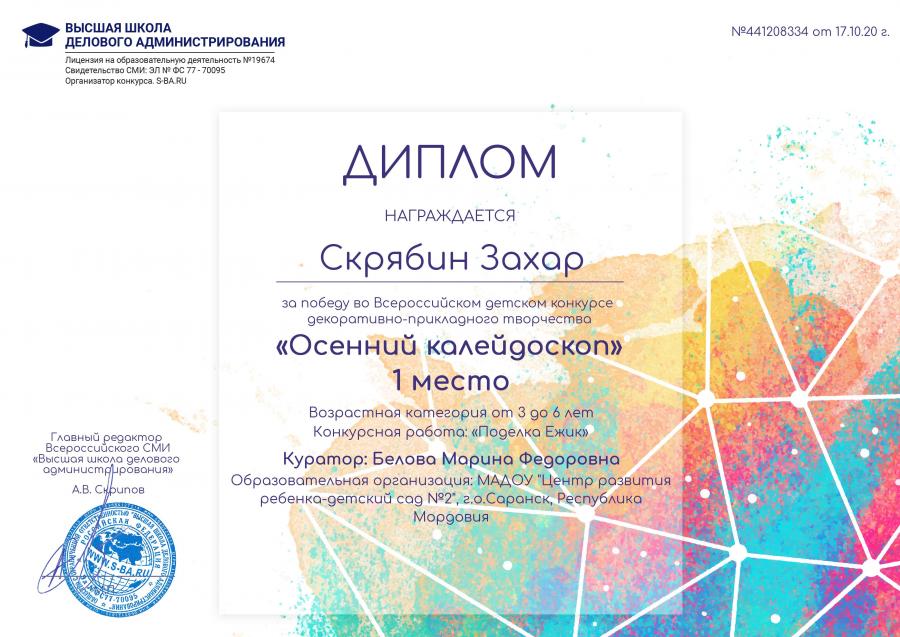 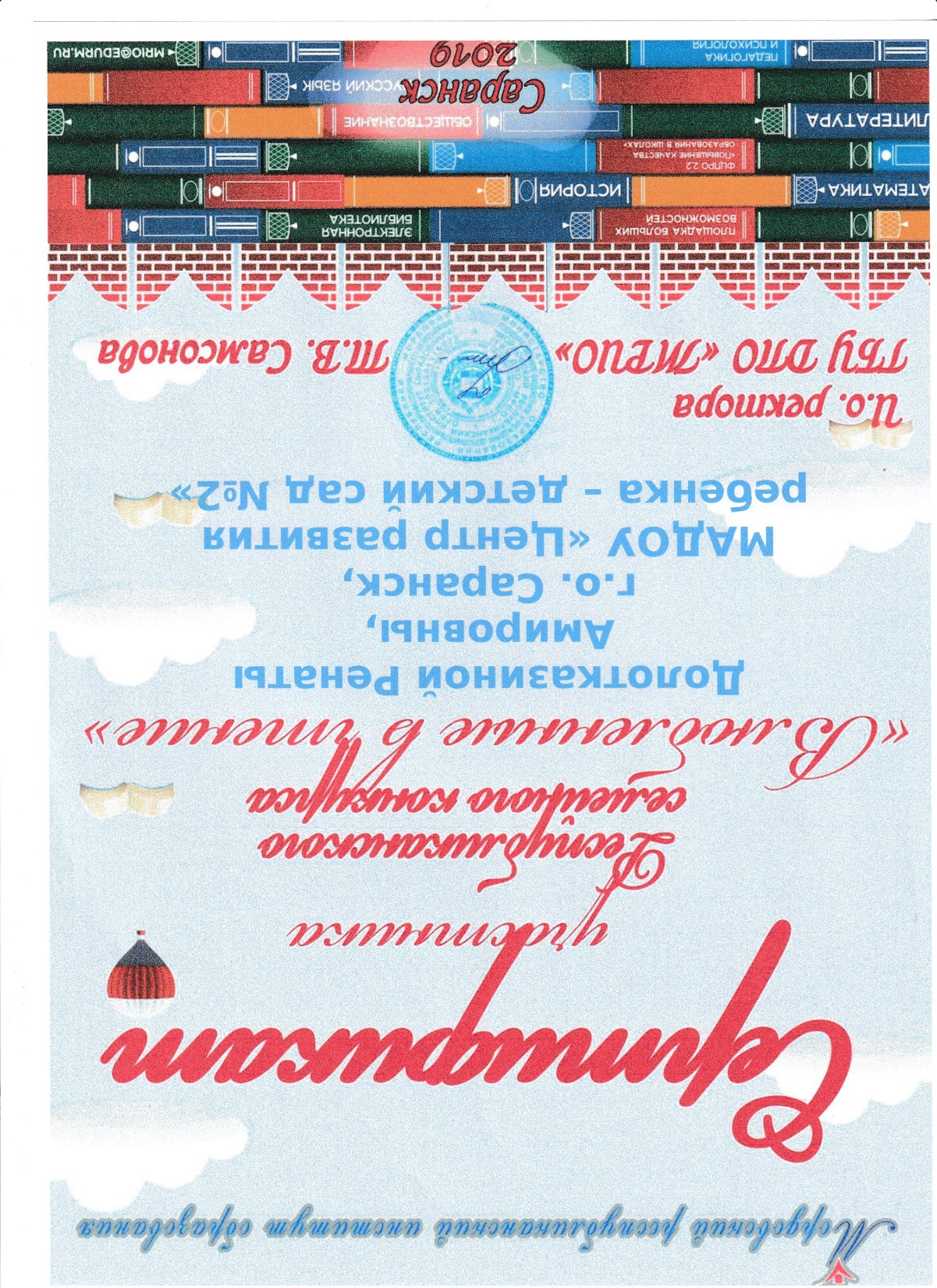 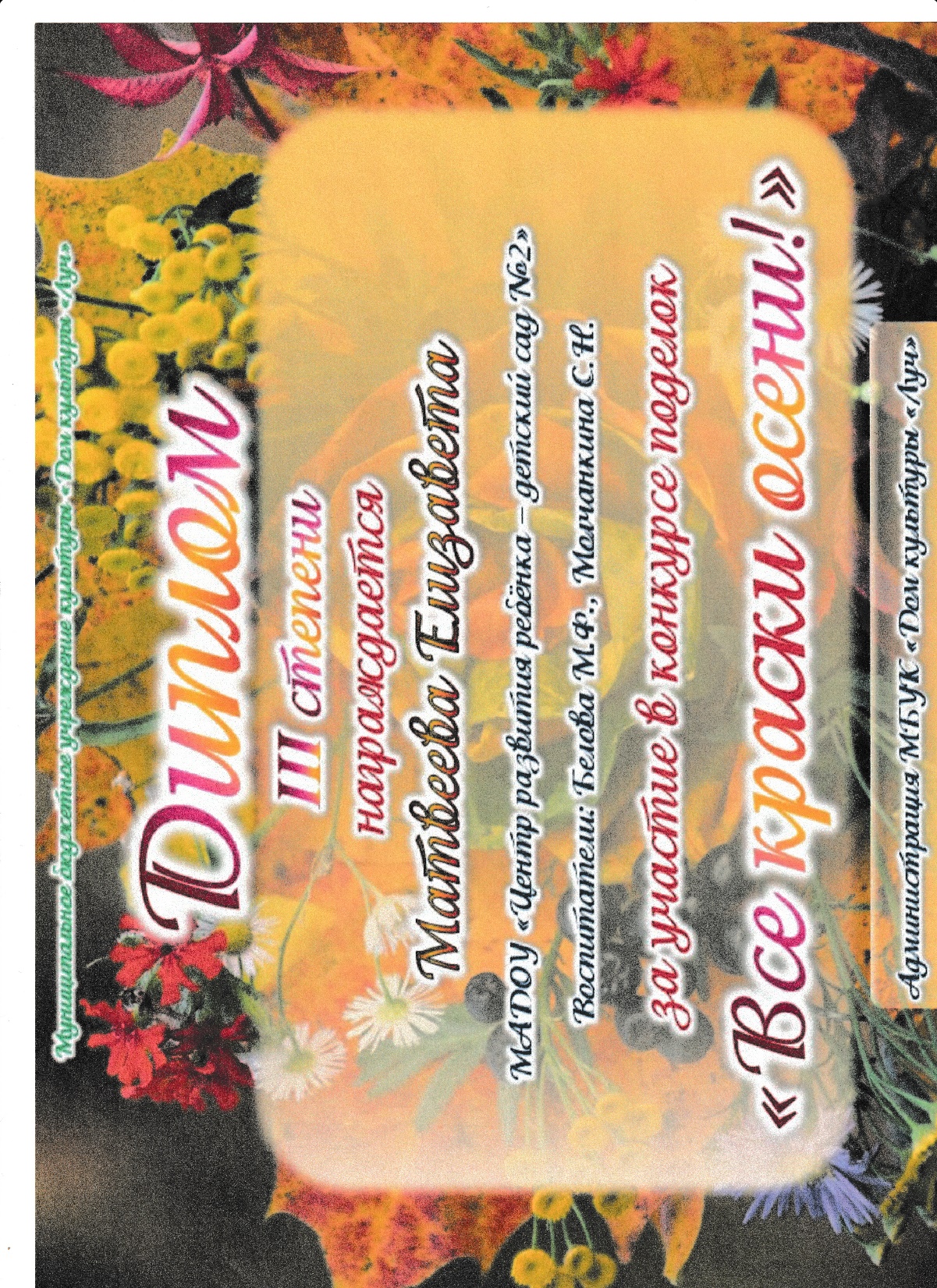 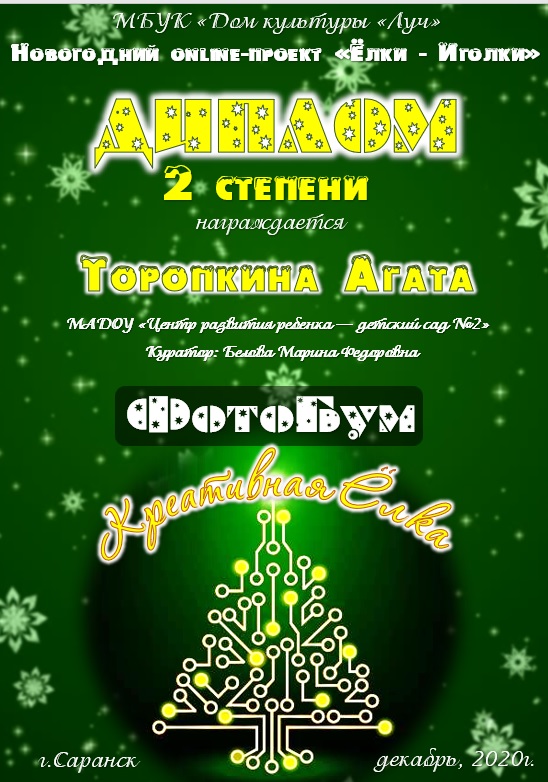 5.Наличие авторских программ, методических пособий
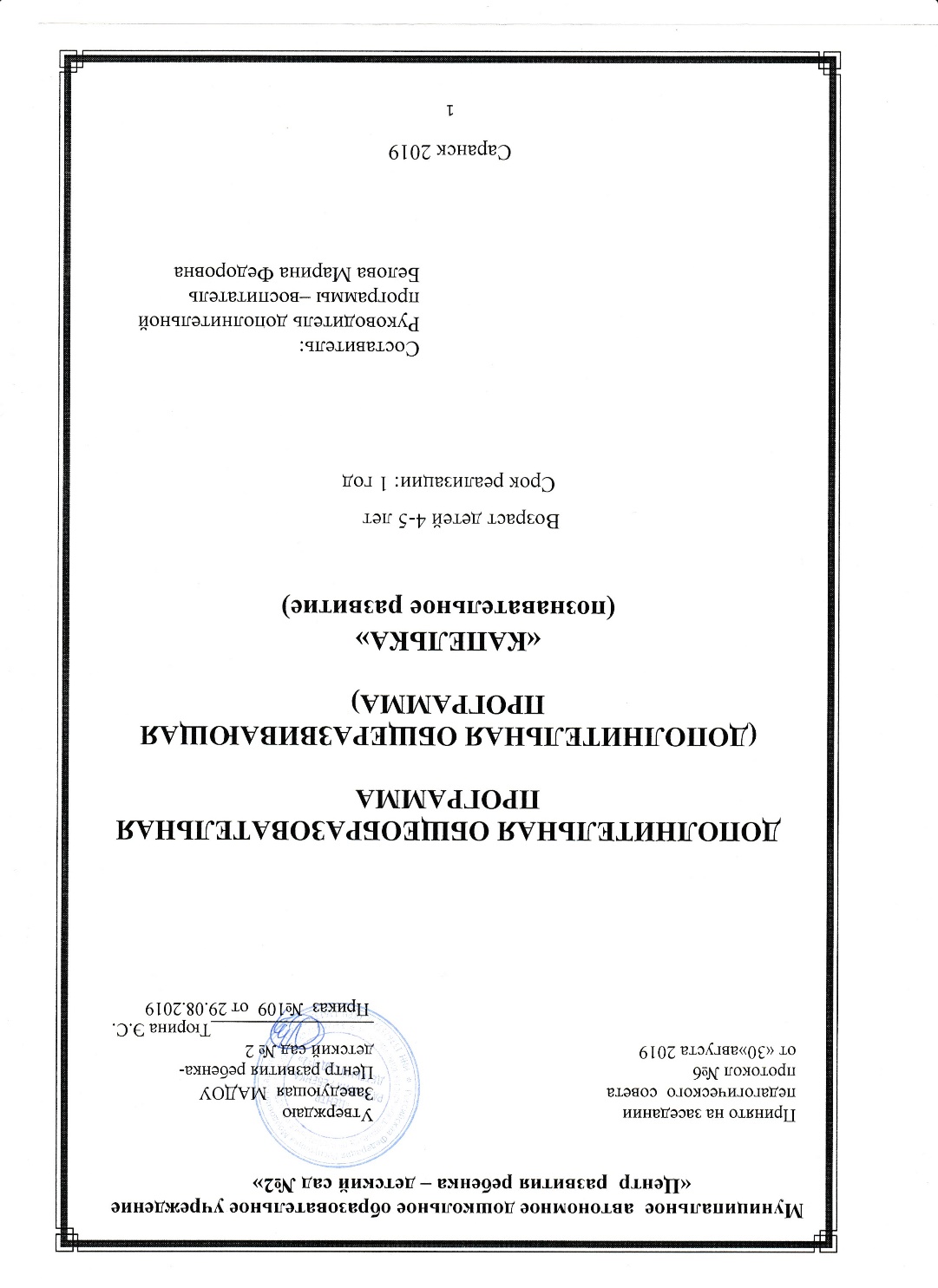 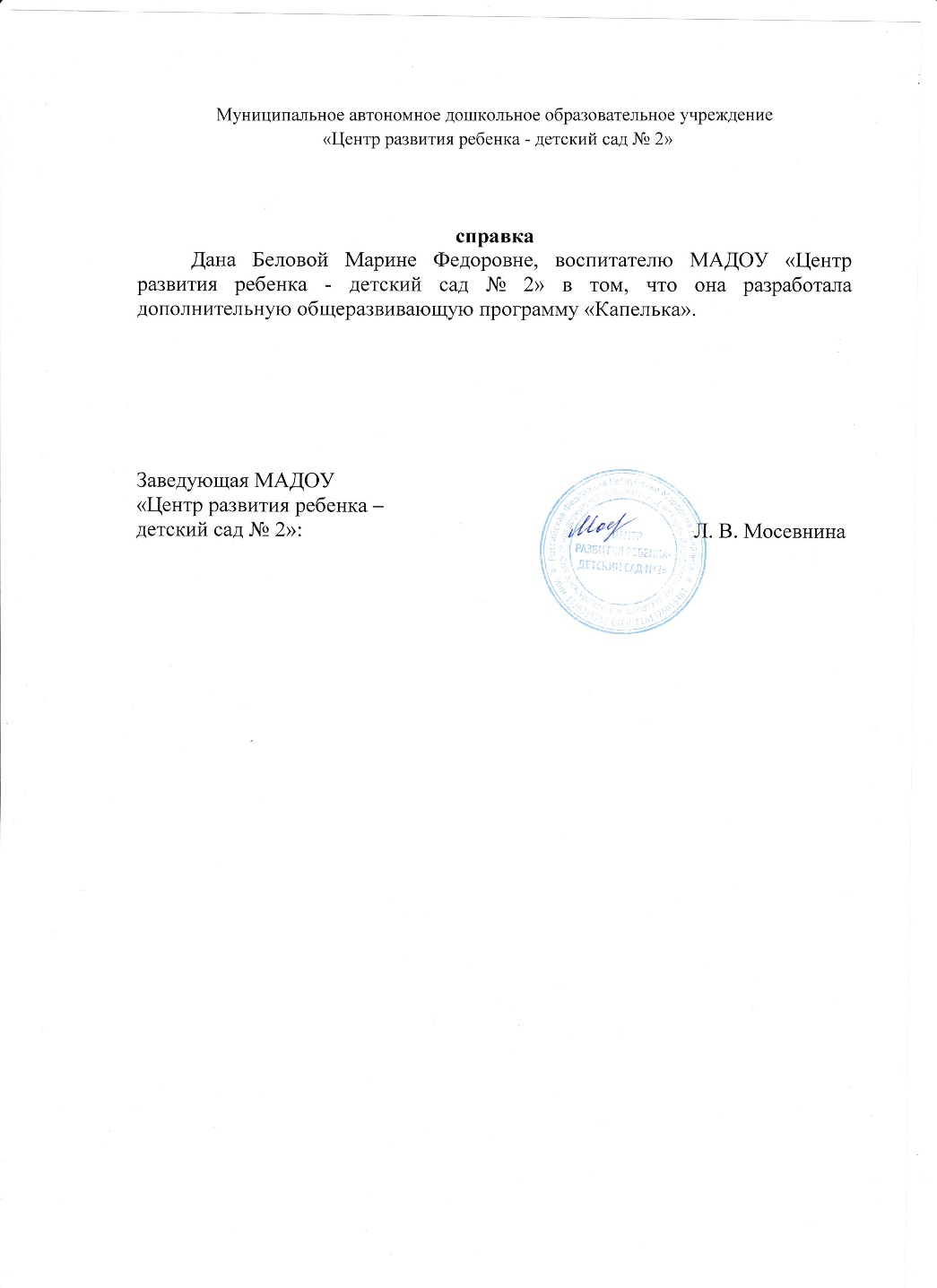 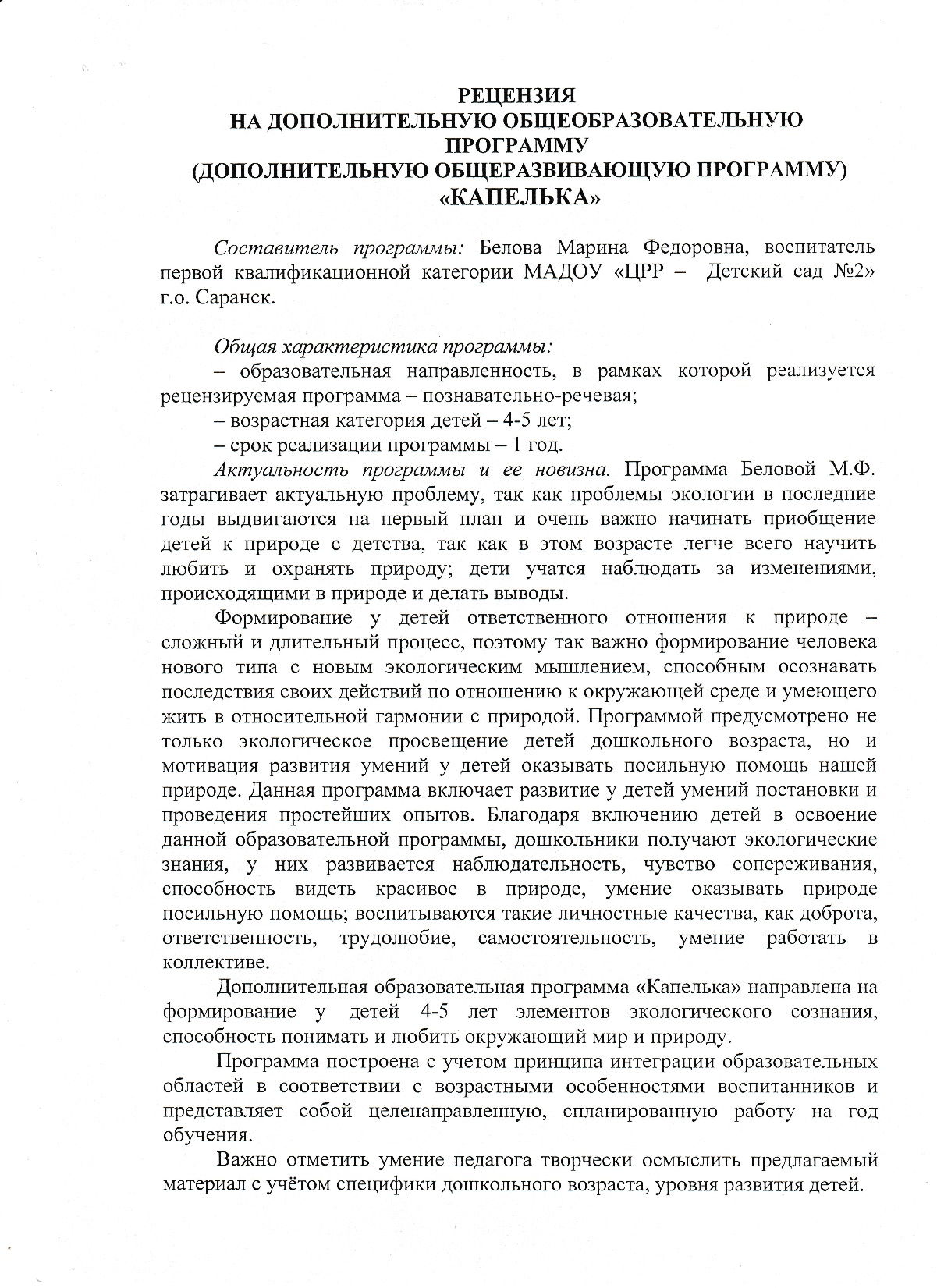 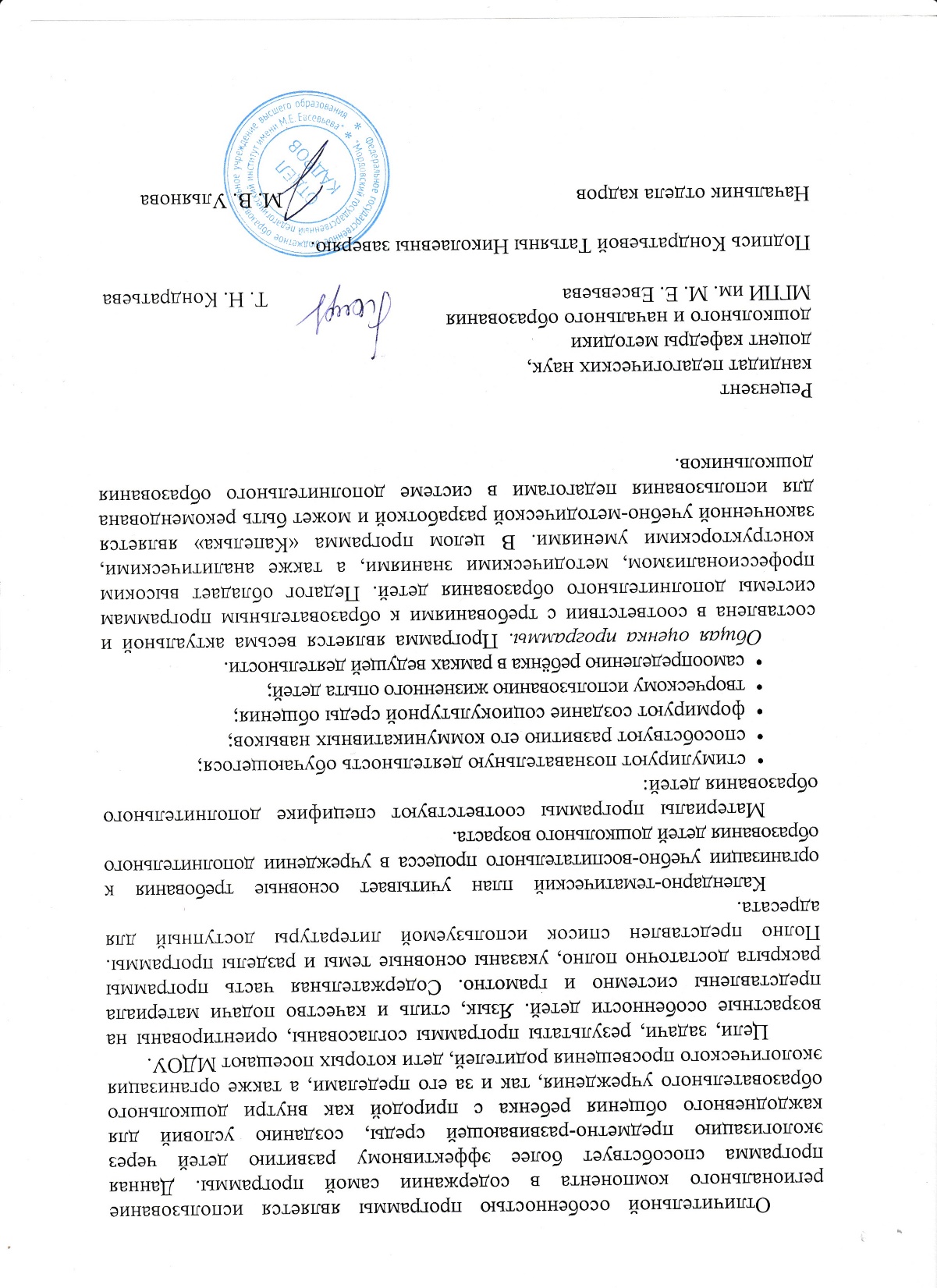 6. Выступления на научно-практических конференциях, педагогических чтениях, семинарах, секциях, методических объединениях.
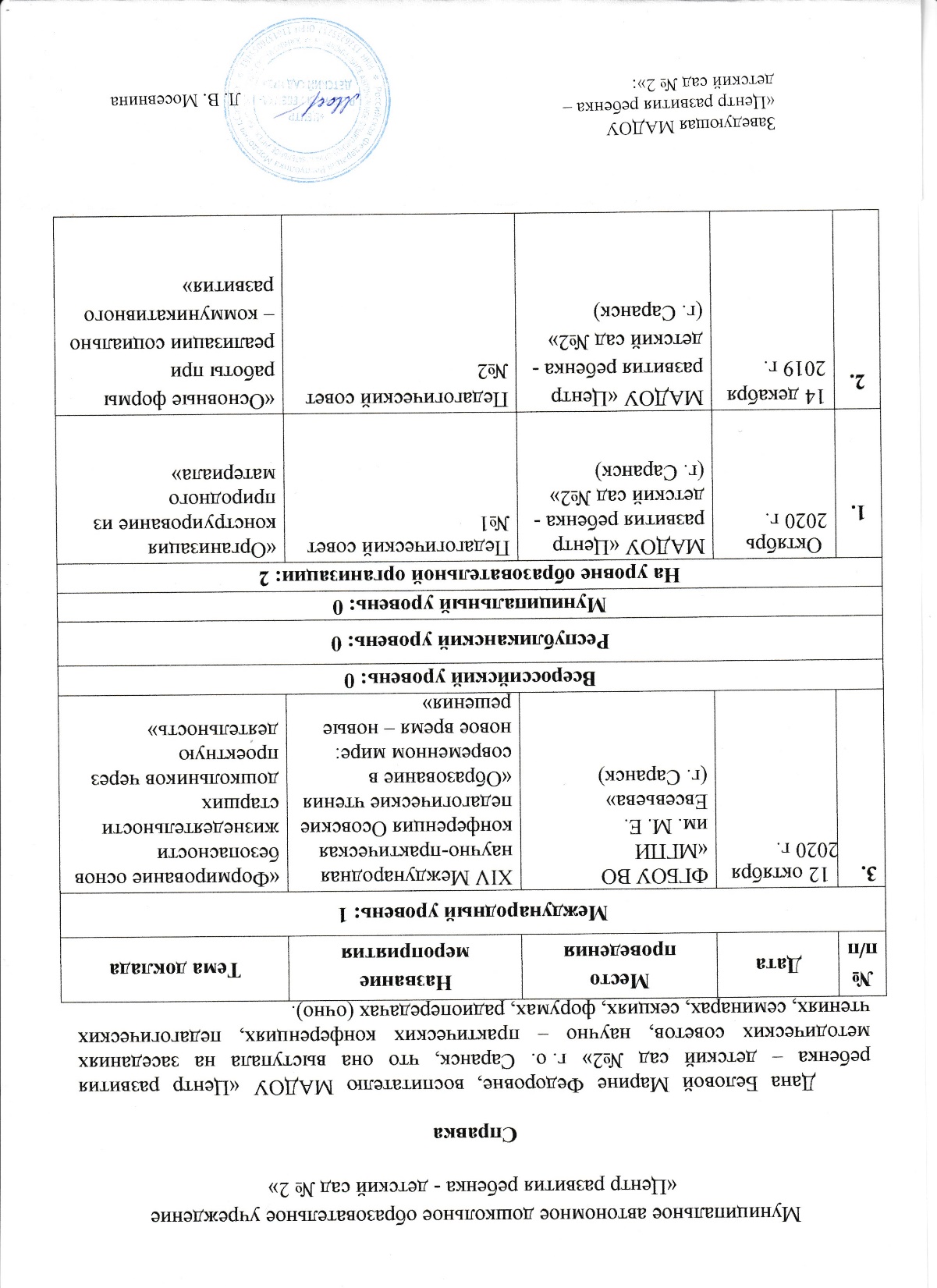 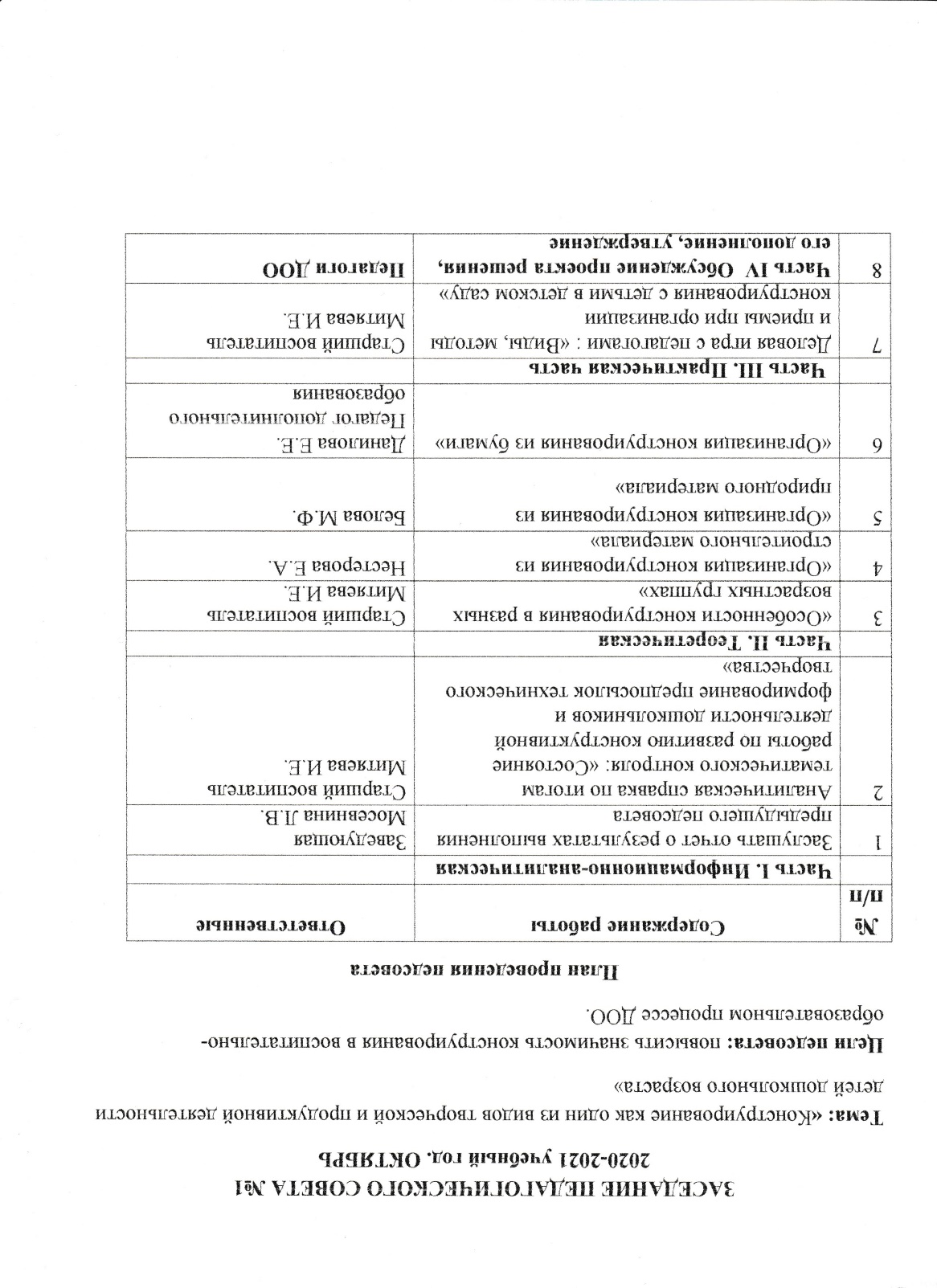 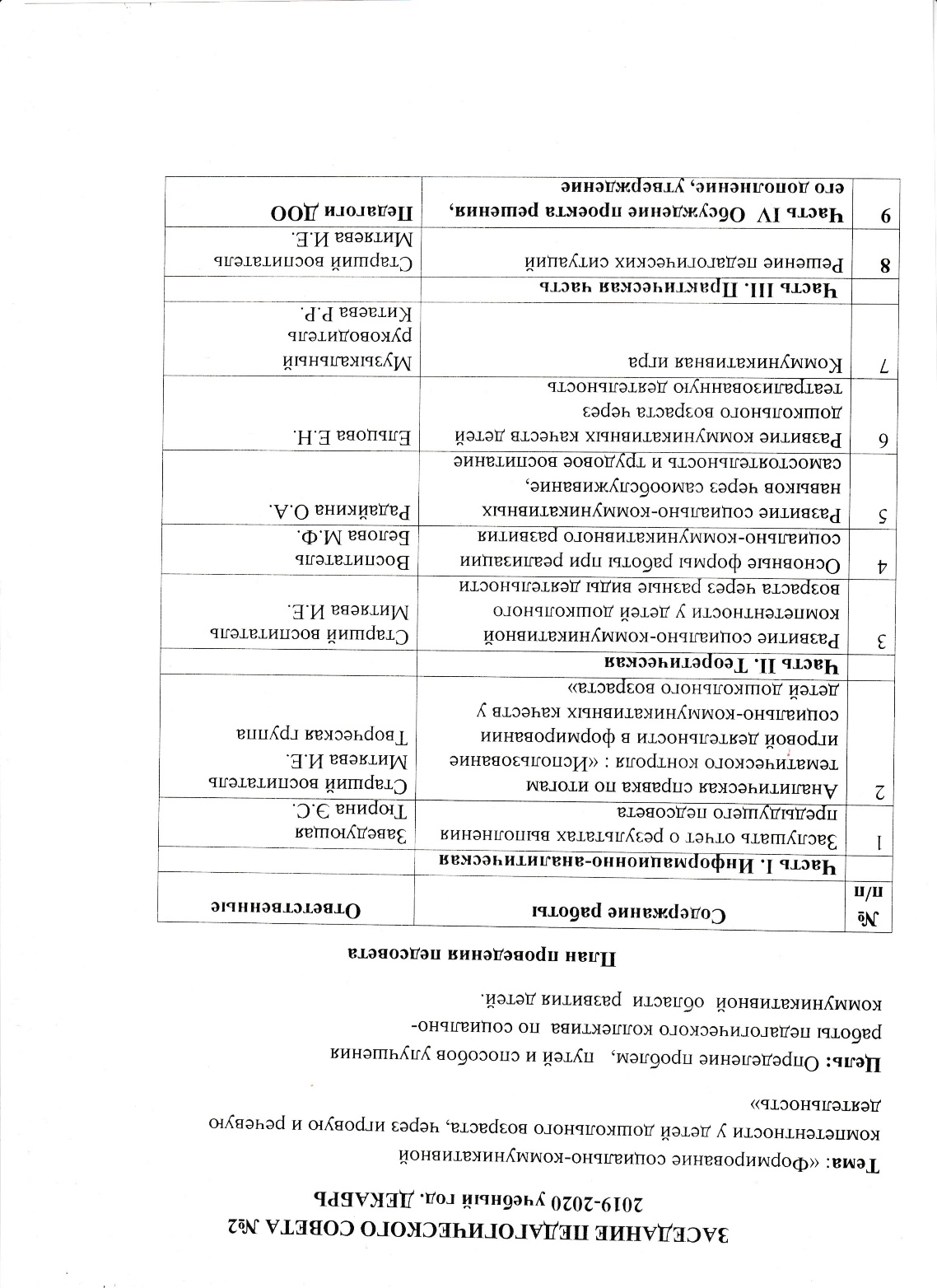 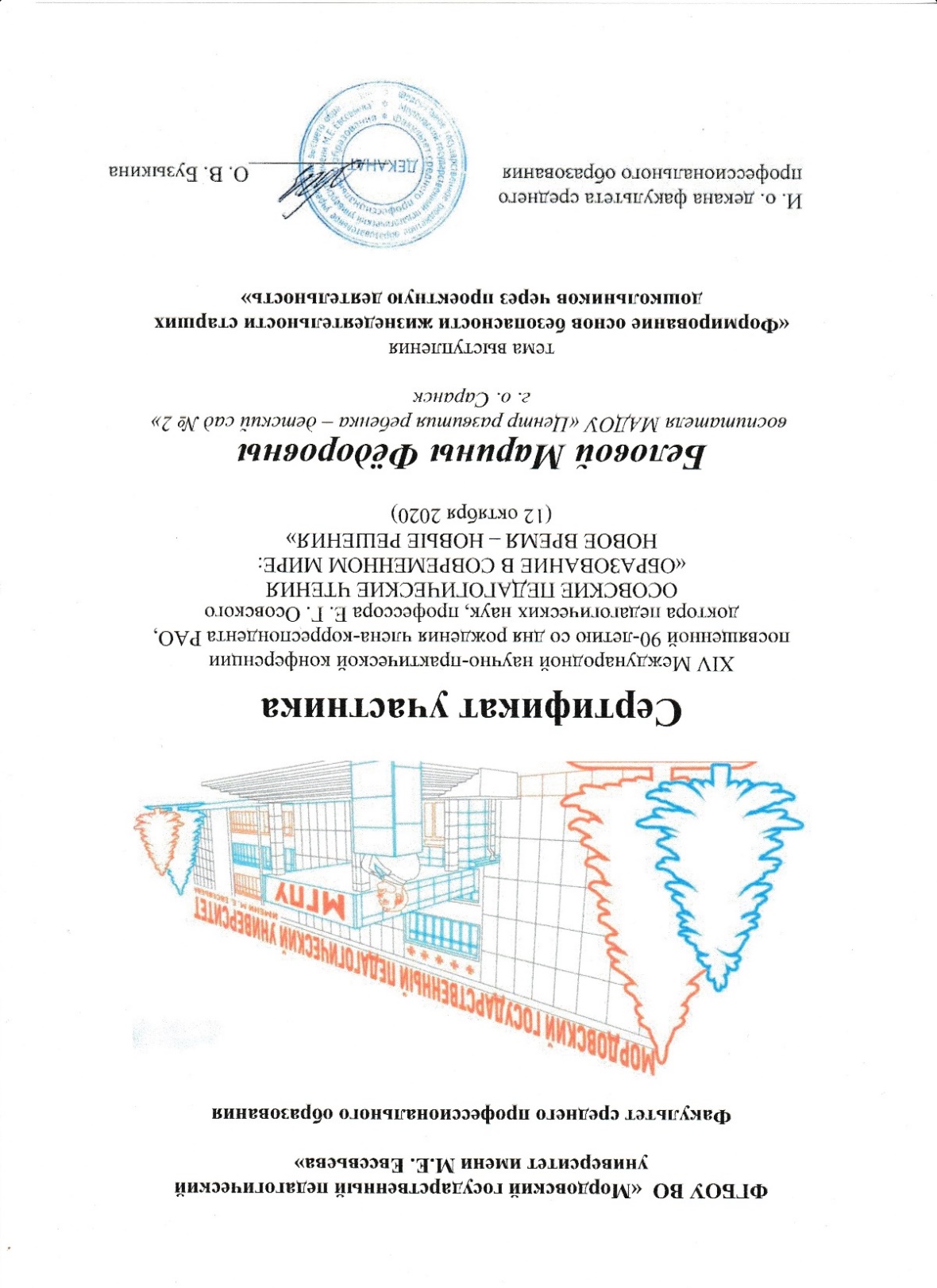 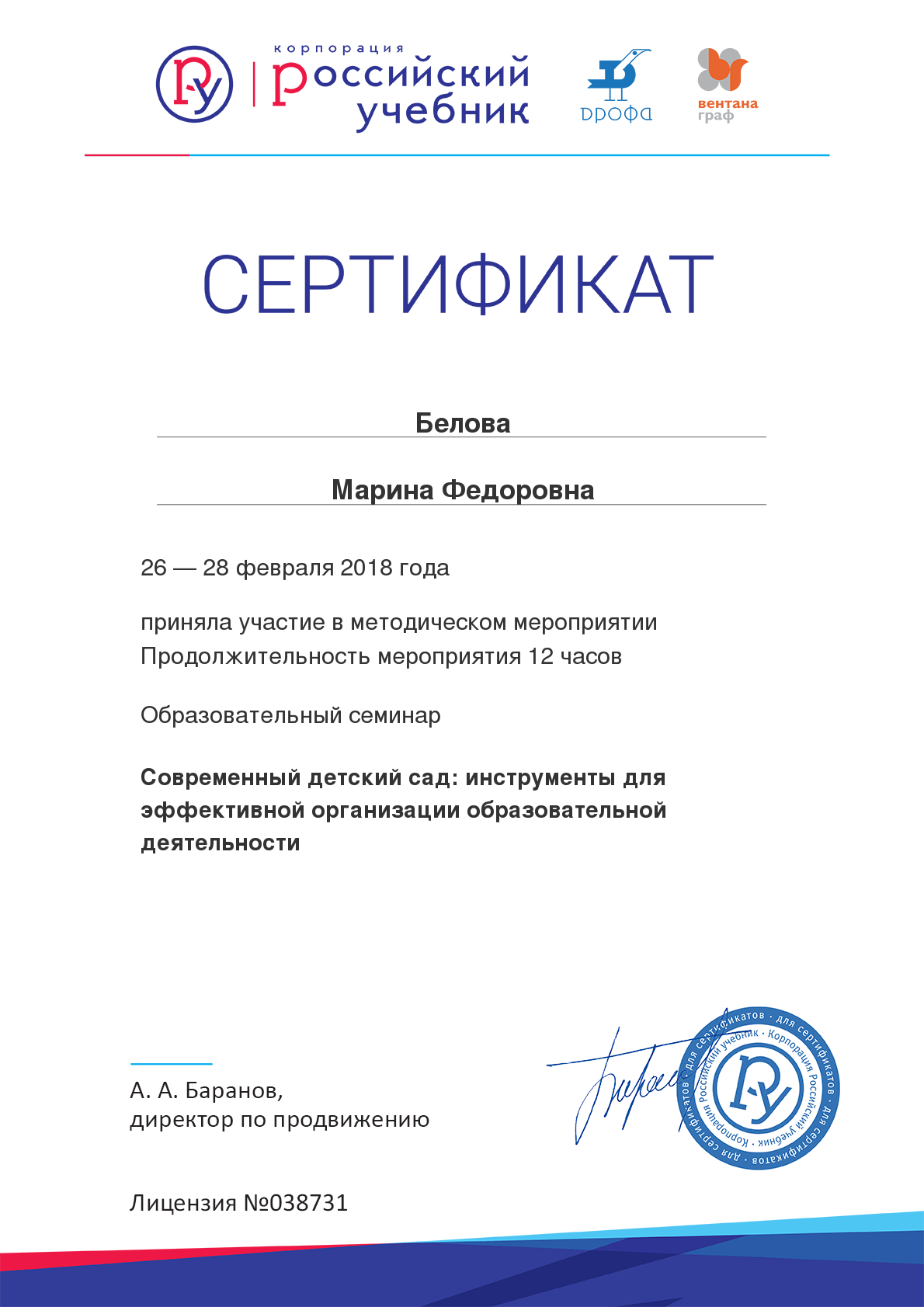 7.Проведение открытых занятий, мастер-классов, мероприятий
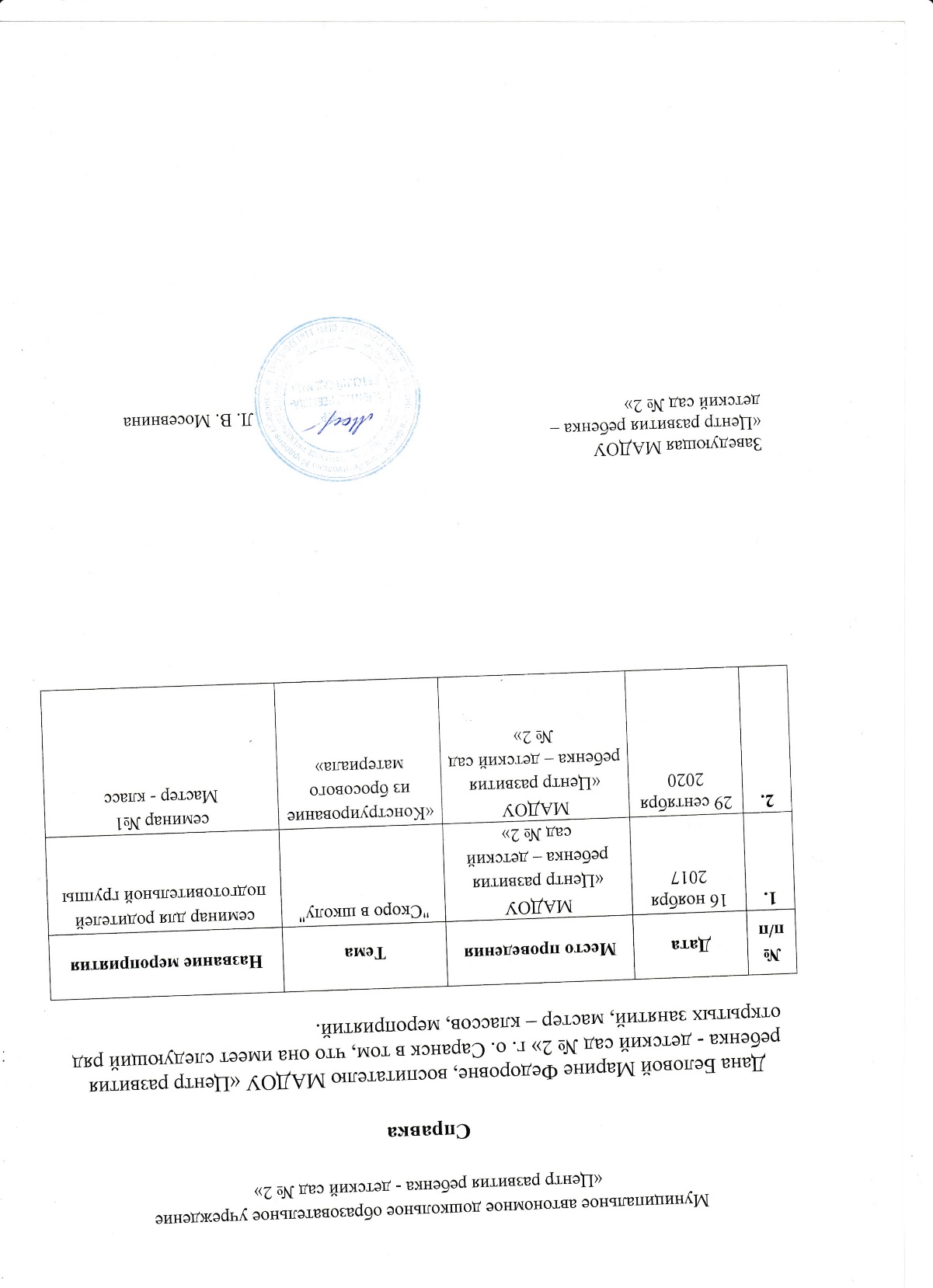 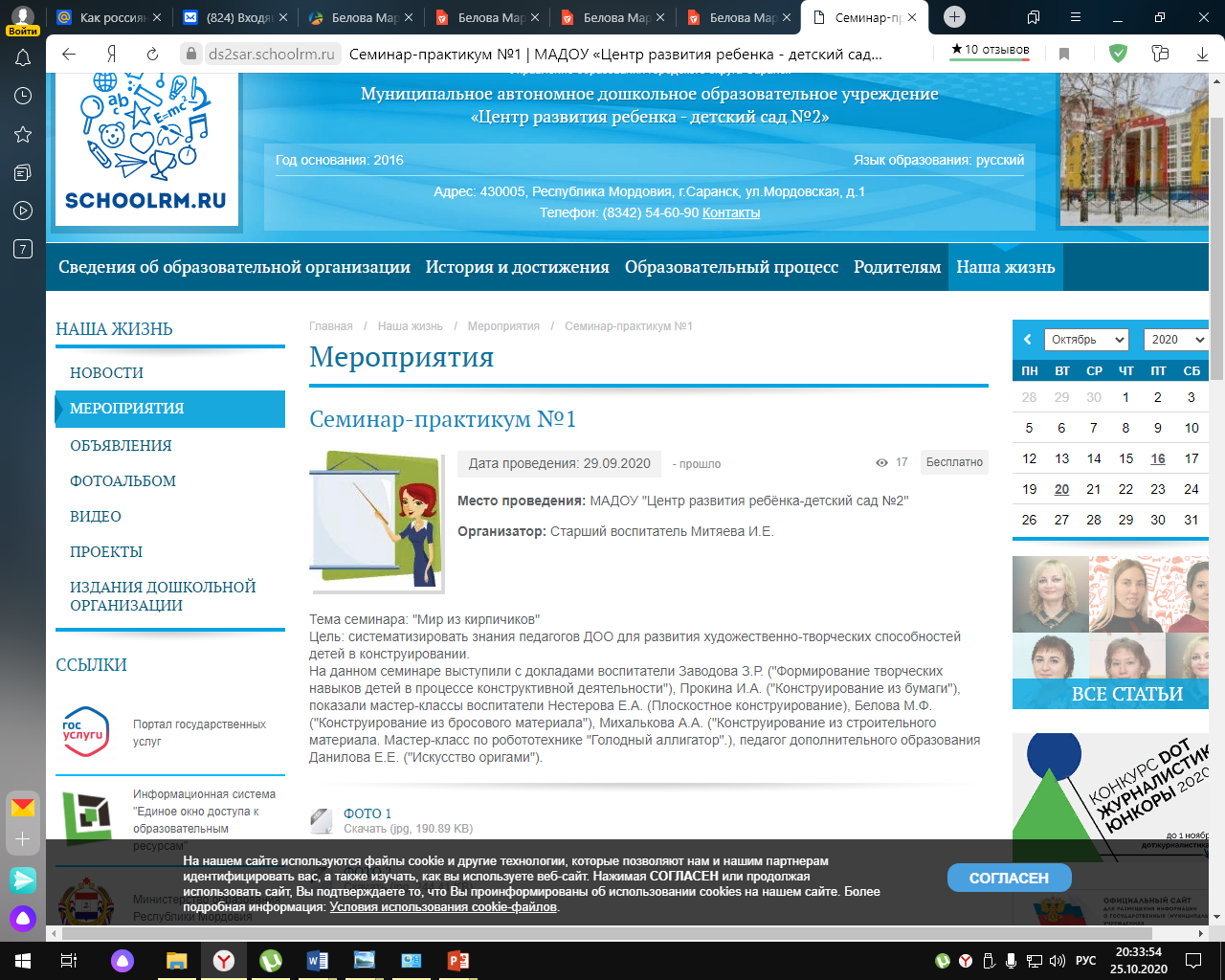 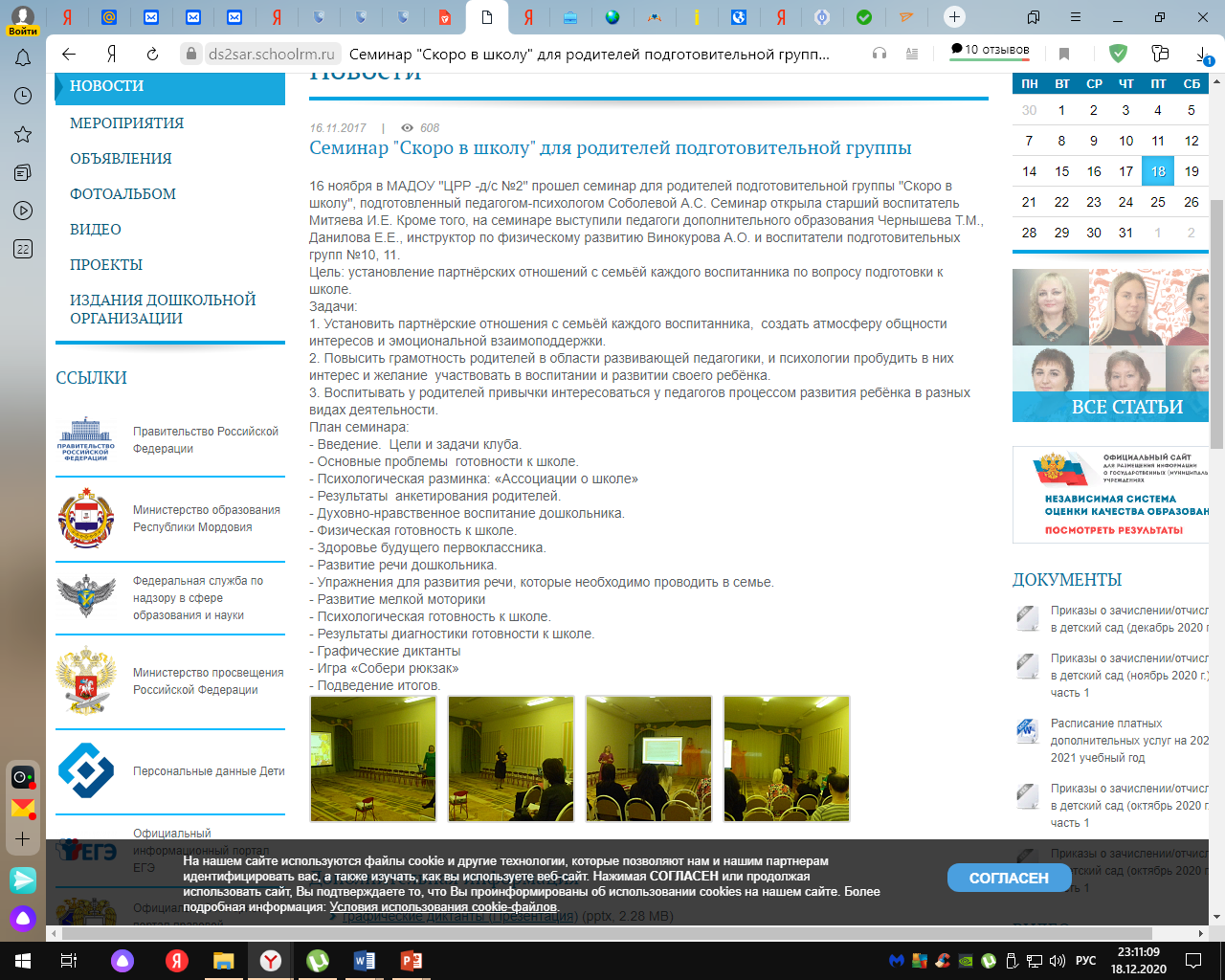 8. Общественная активность педагога: участие в экспертных комиссиях, в жюри конкурсов, депутатская деятельность и т.д.

Нет
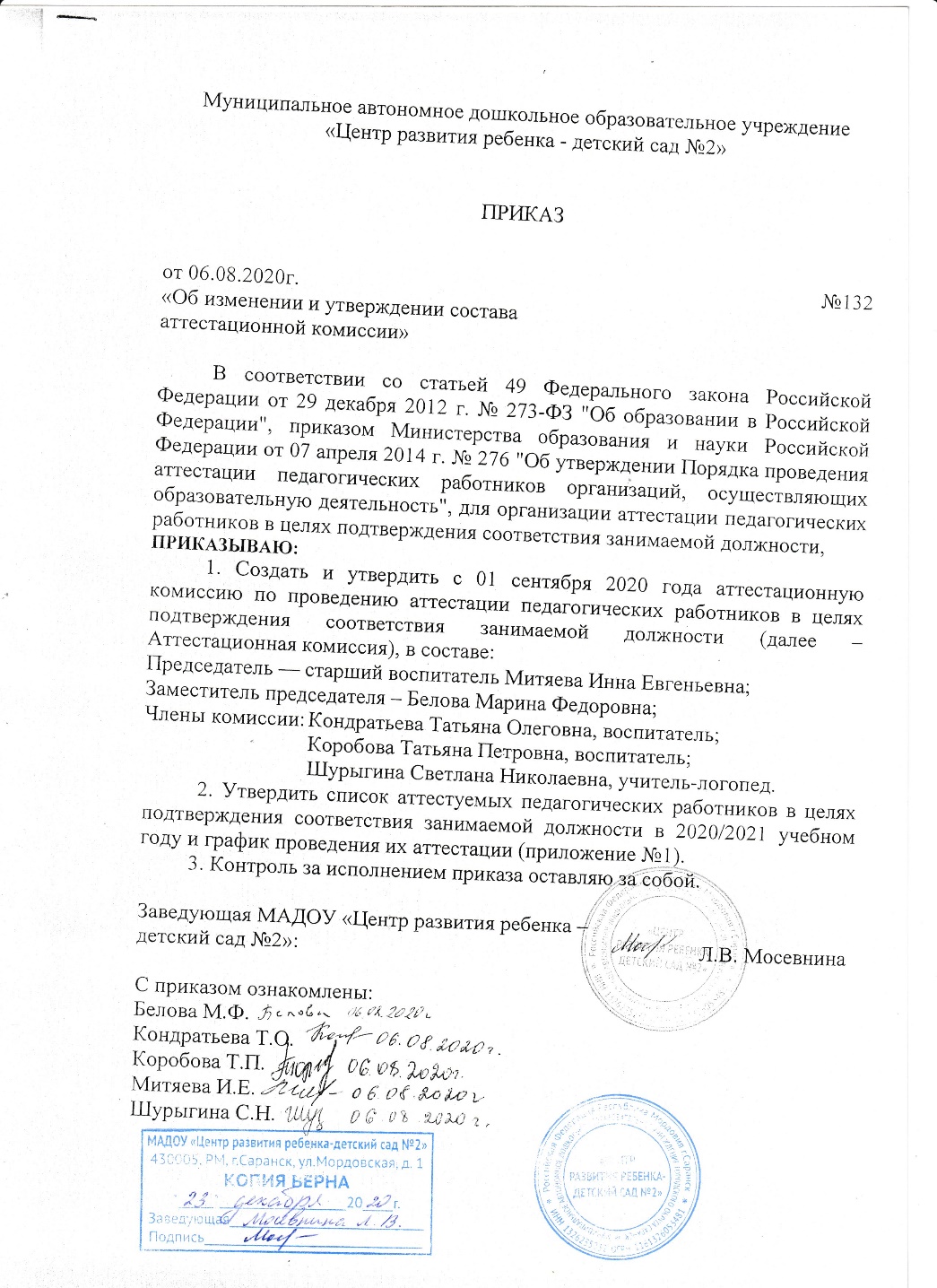 9.Общественно – педагогическая активность педагога: участие в комиссиях, педагогических сообществах, в жюри конкурсов
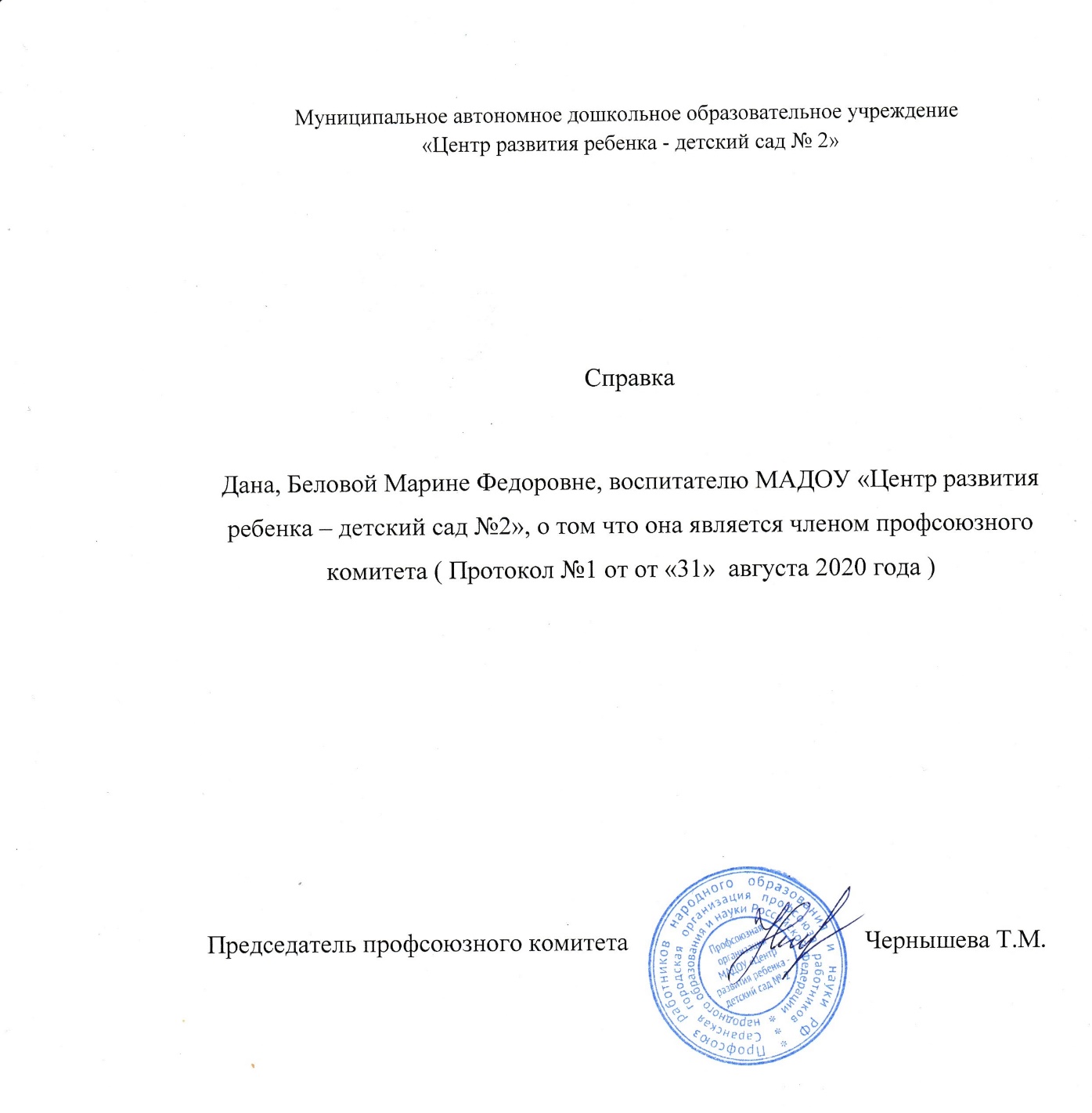 10.Позитивные результаты работы с воспитанниками
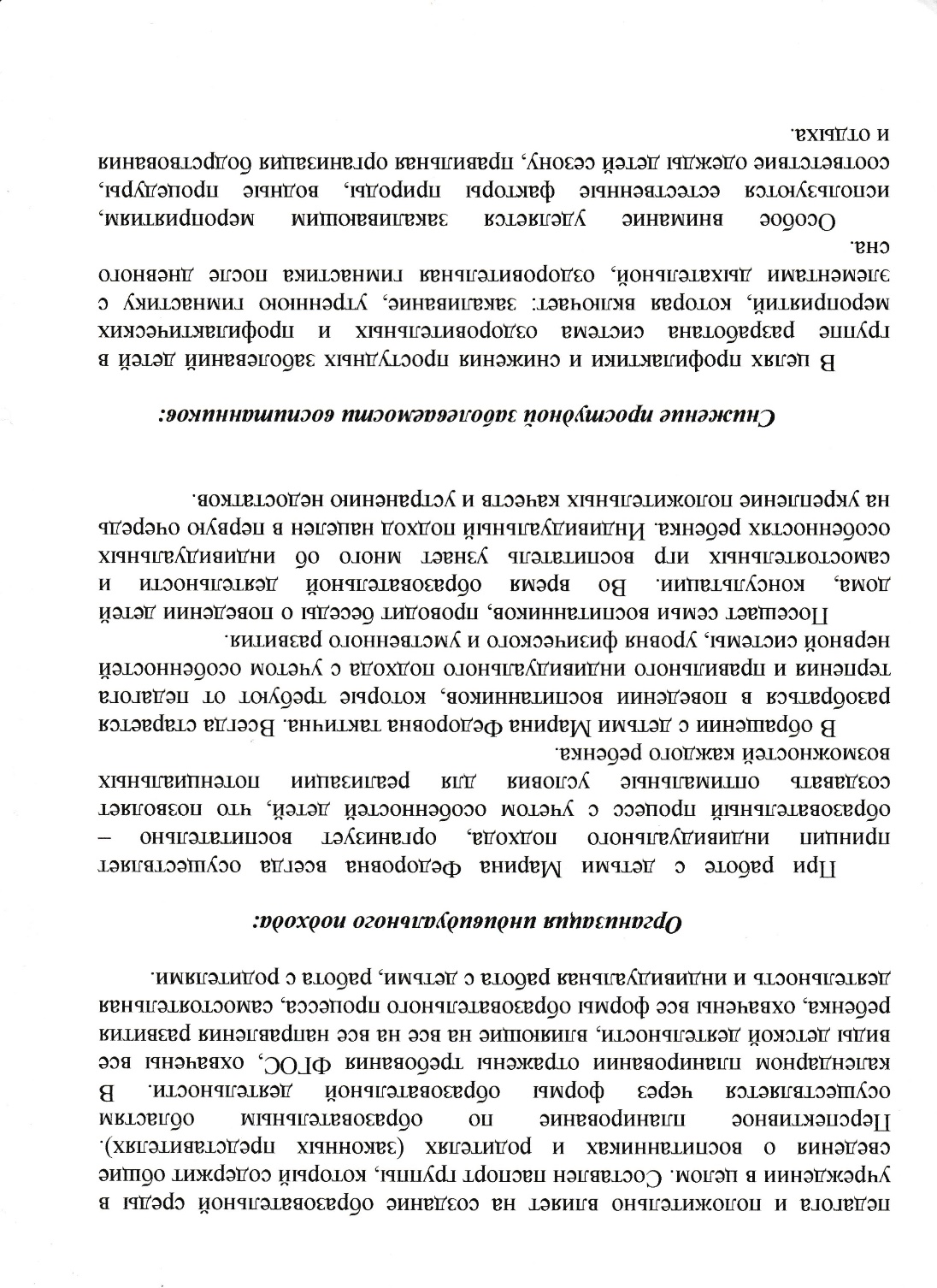 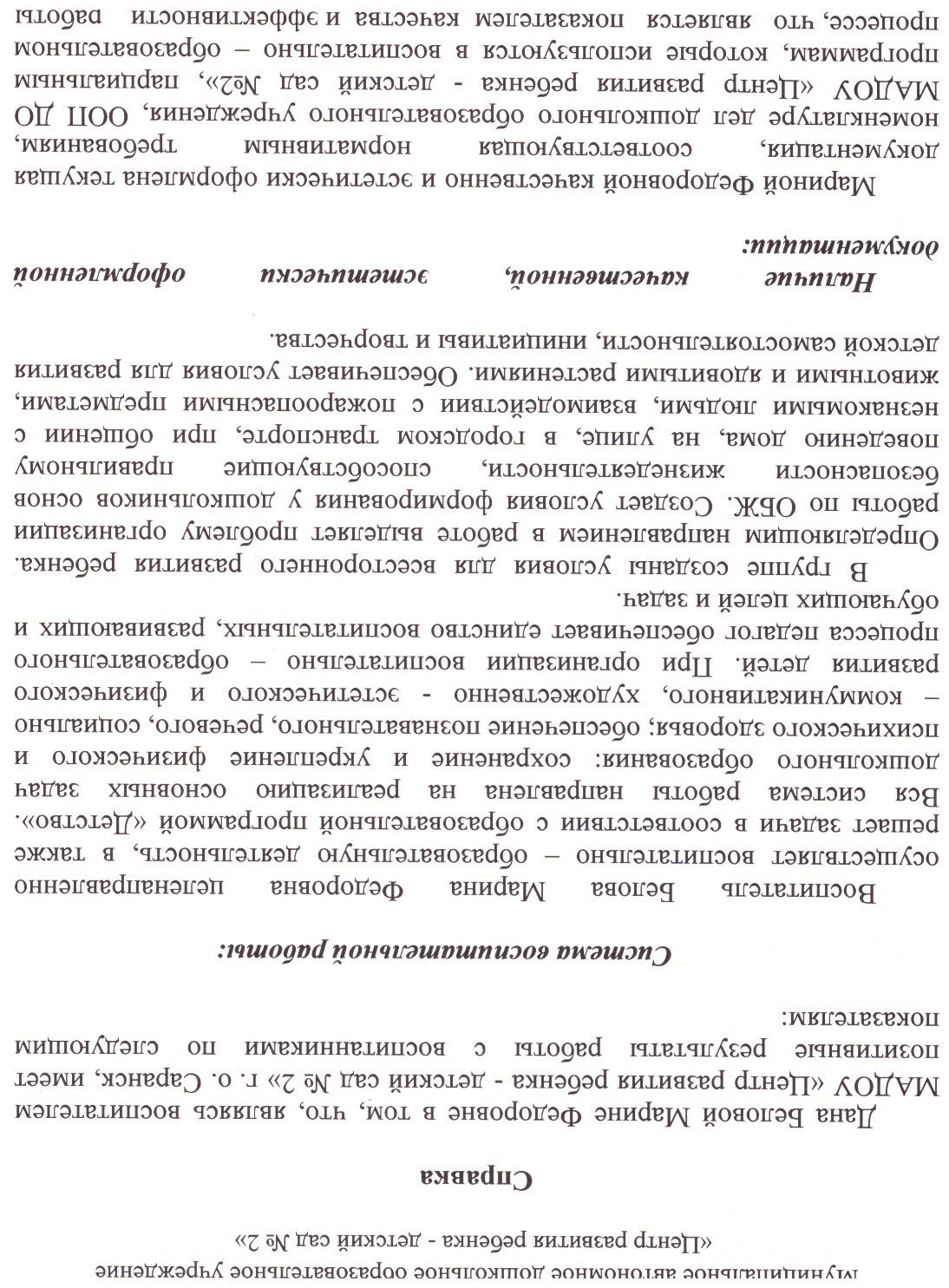 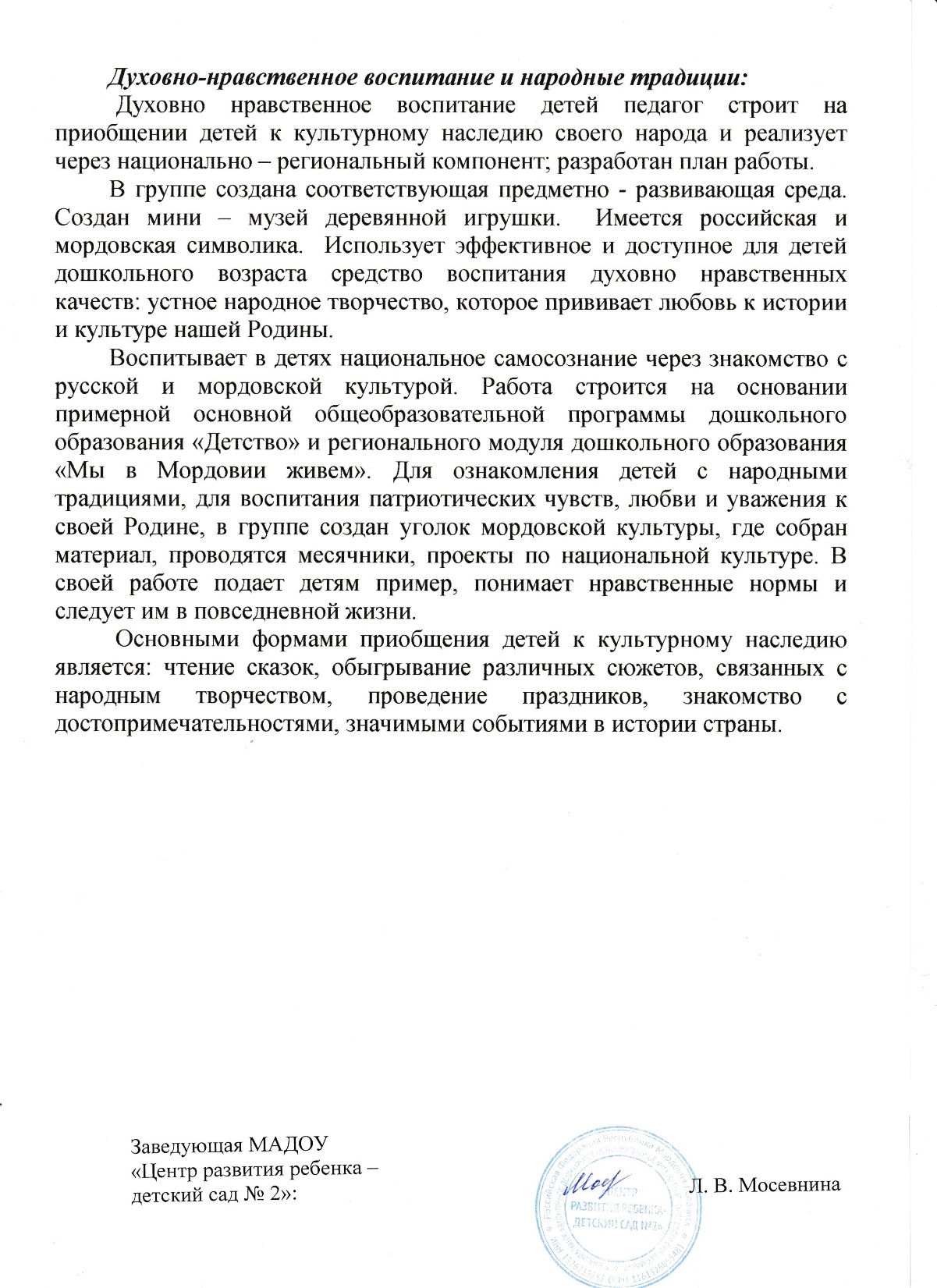 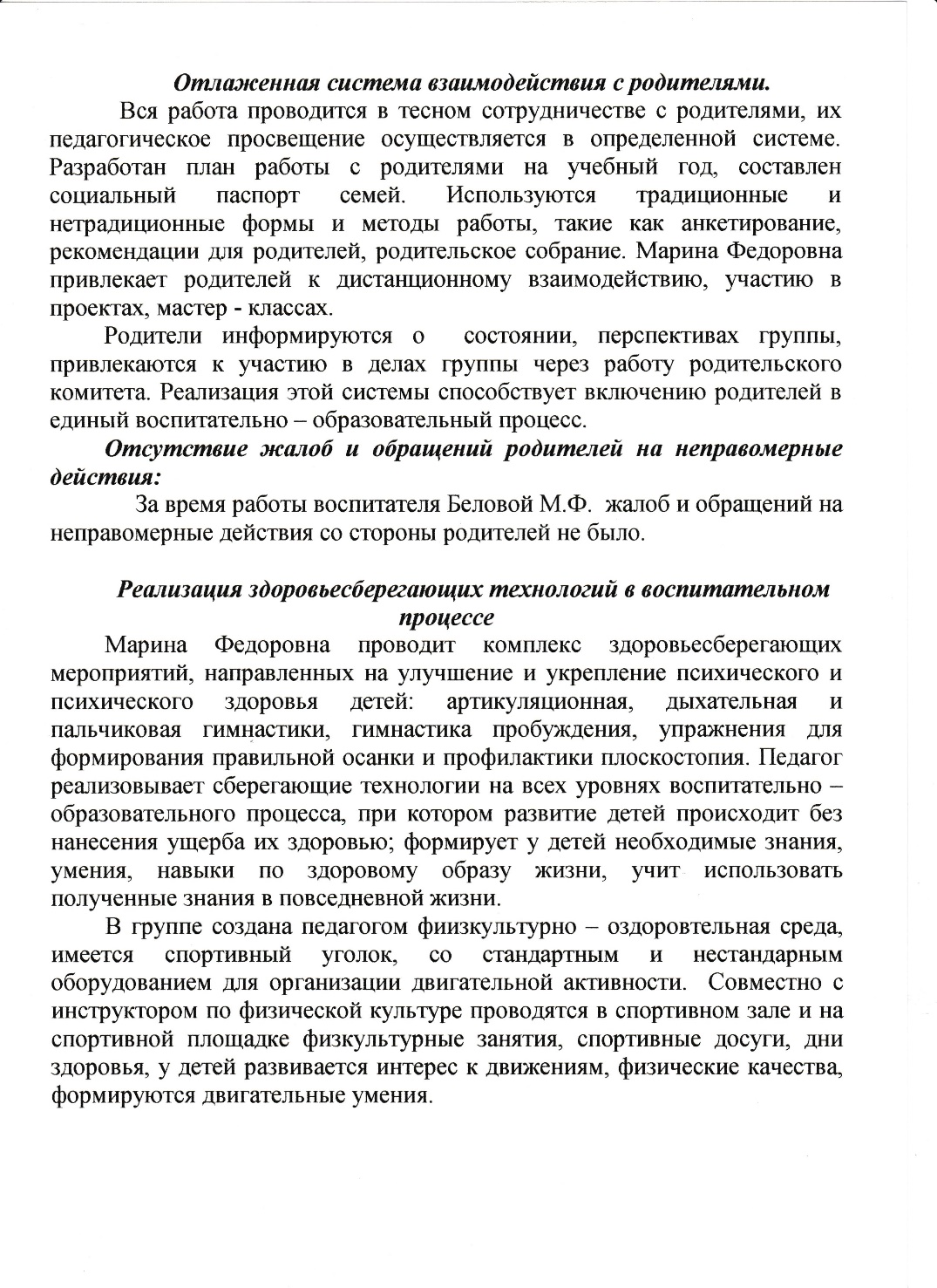 11. Качество взаимодействия с родителями
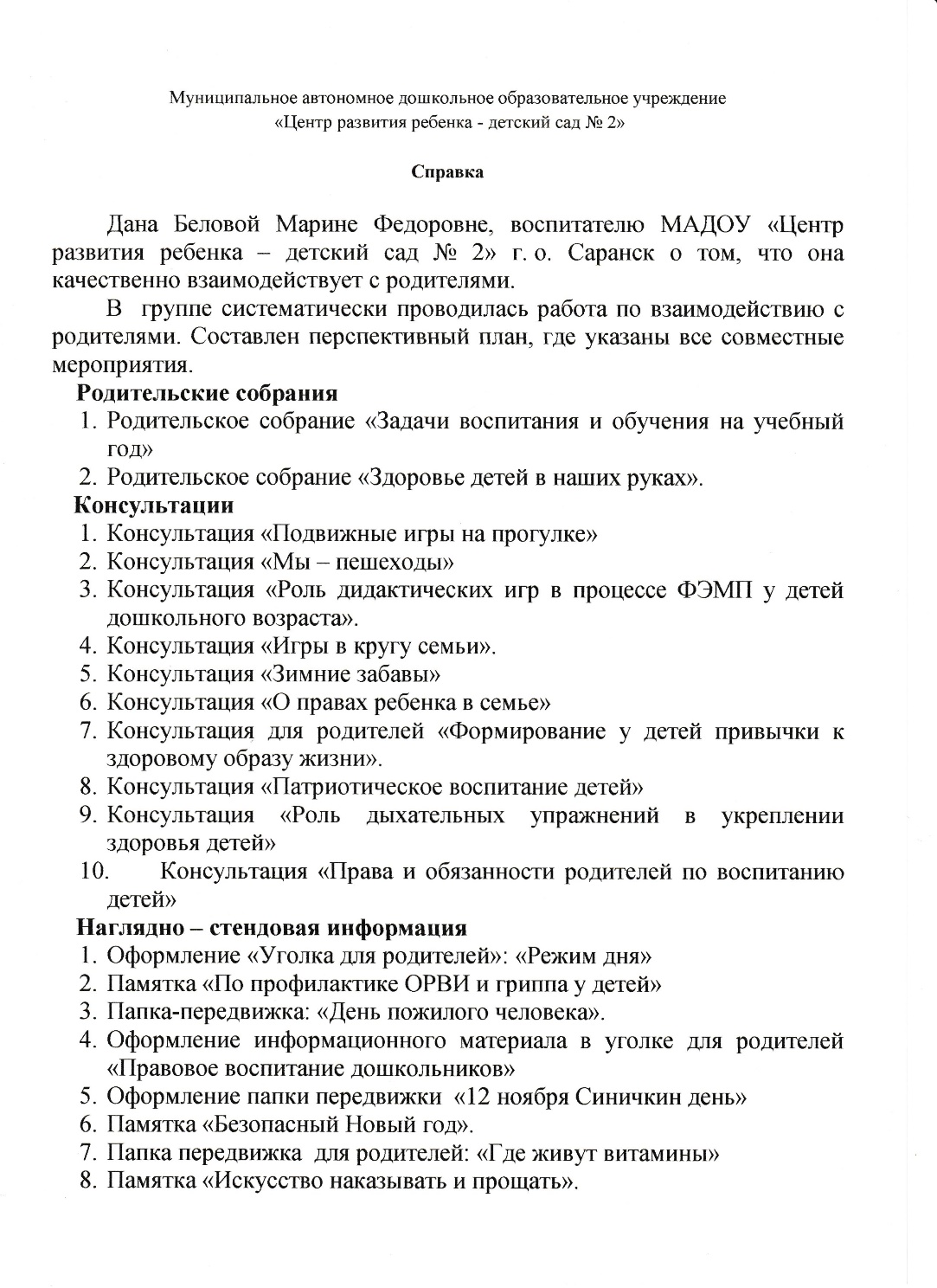 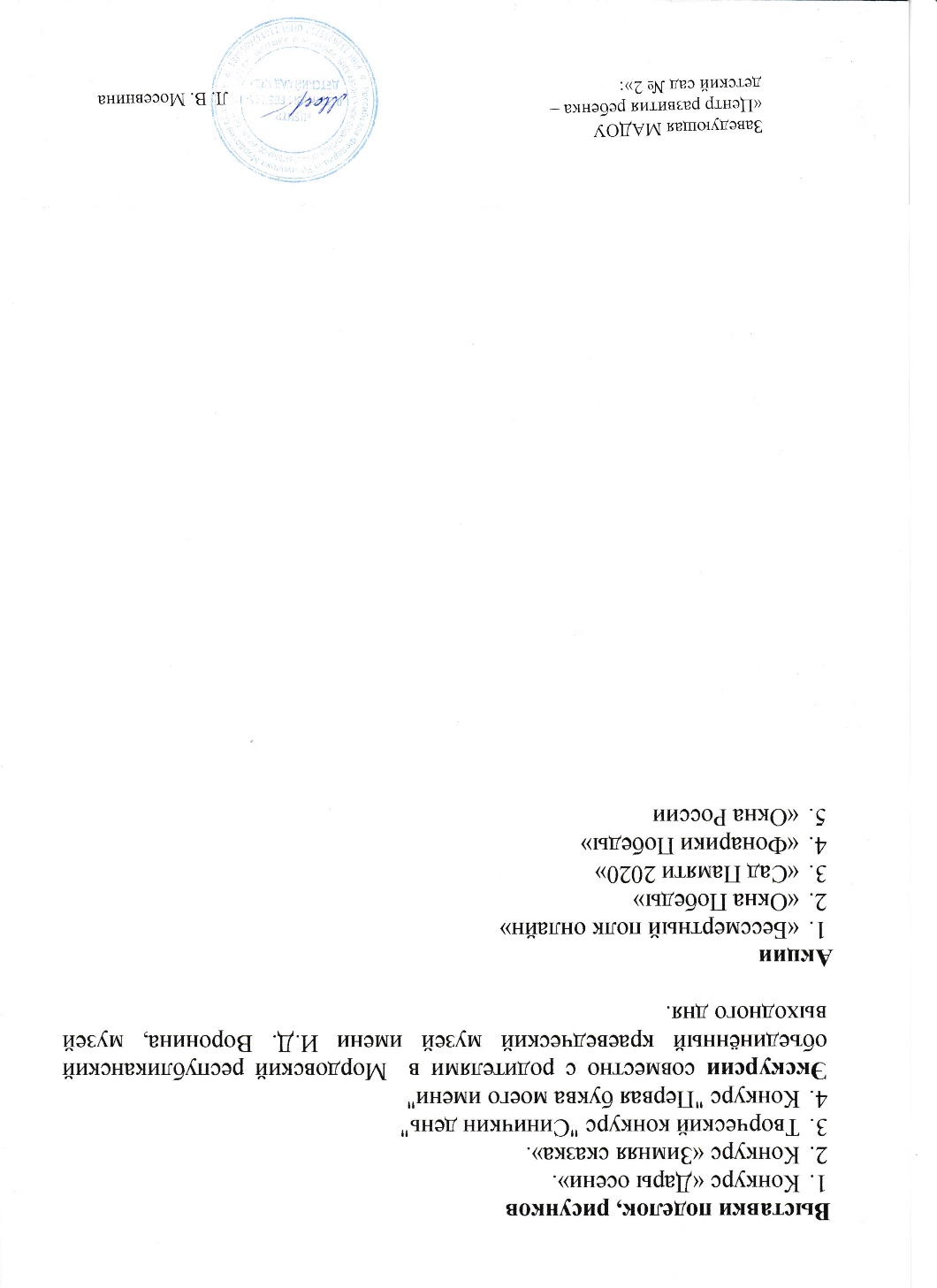 12. Работа с детьми из социально – неблагополучных семей
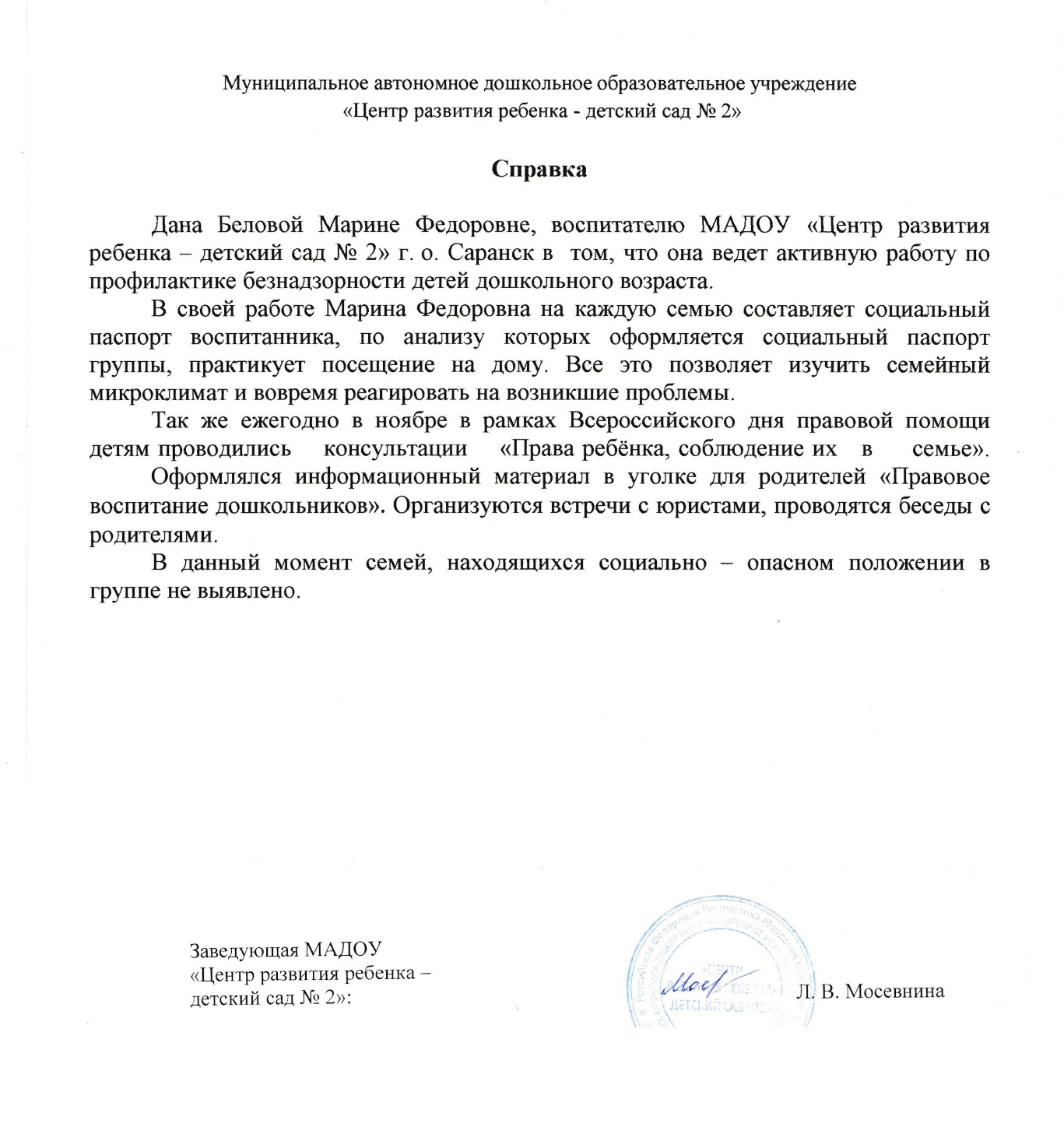 13.Участие педагога в профессиональных конкурсах.
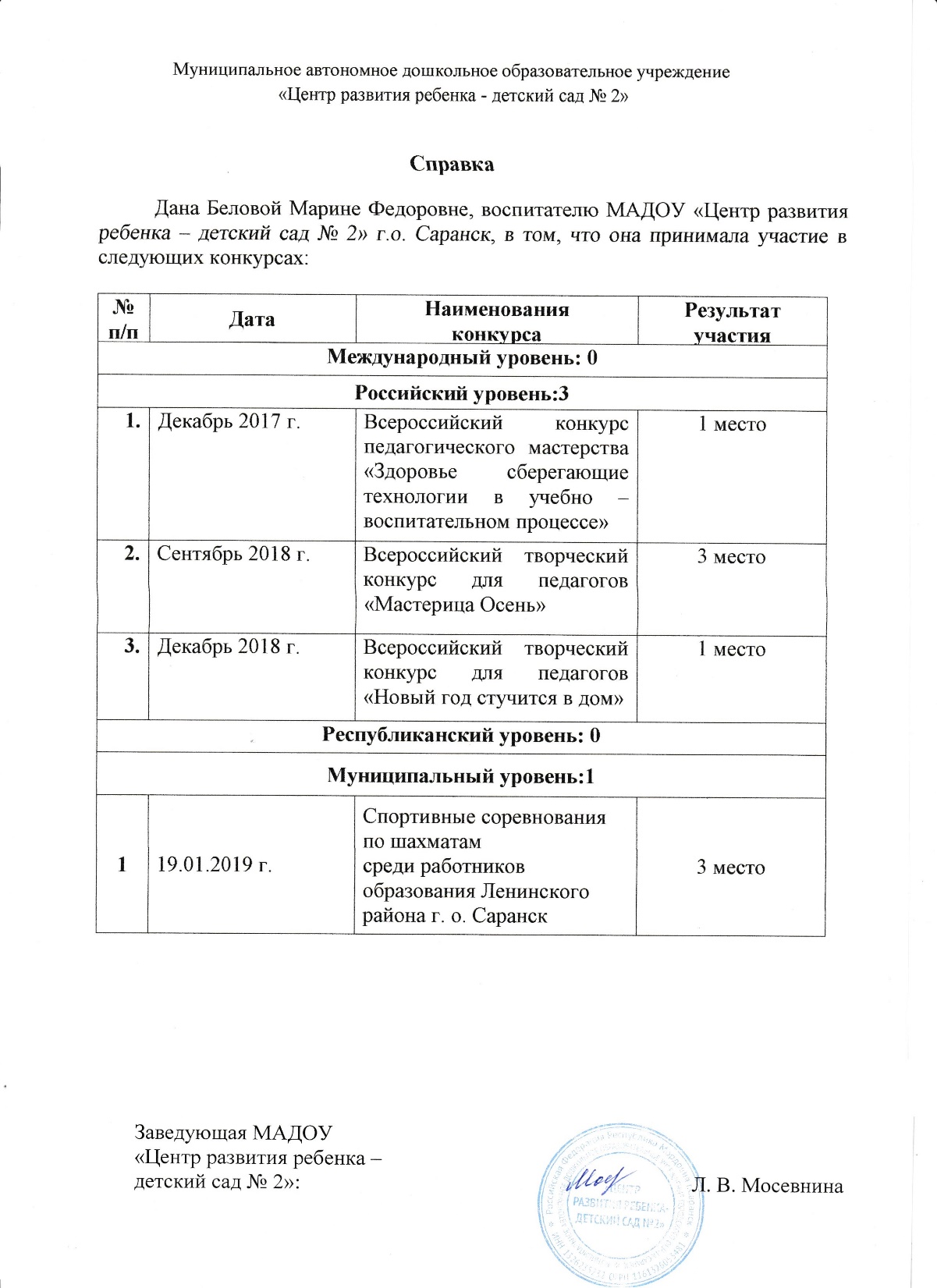 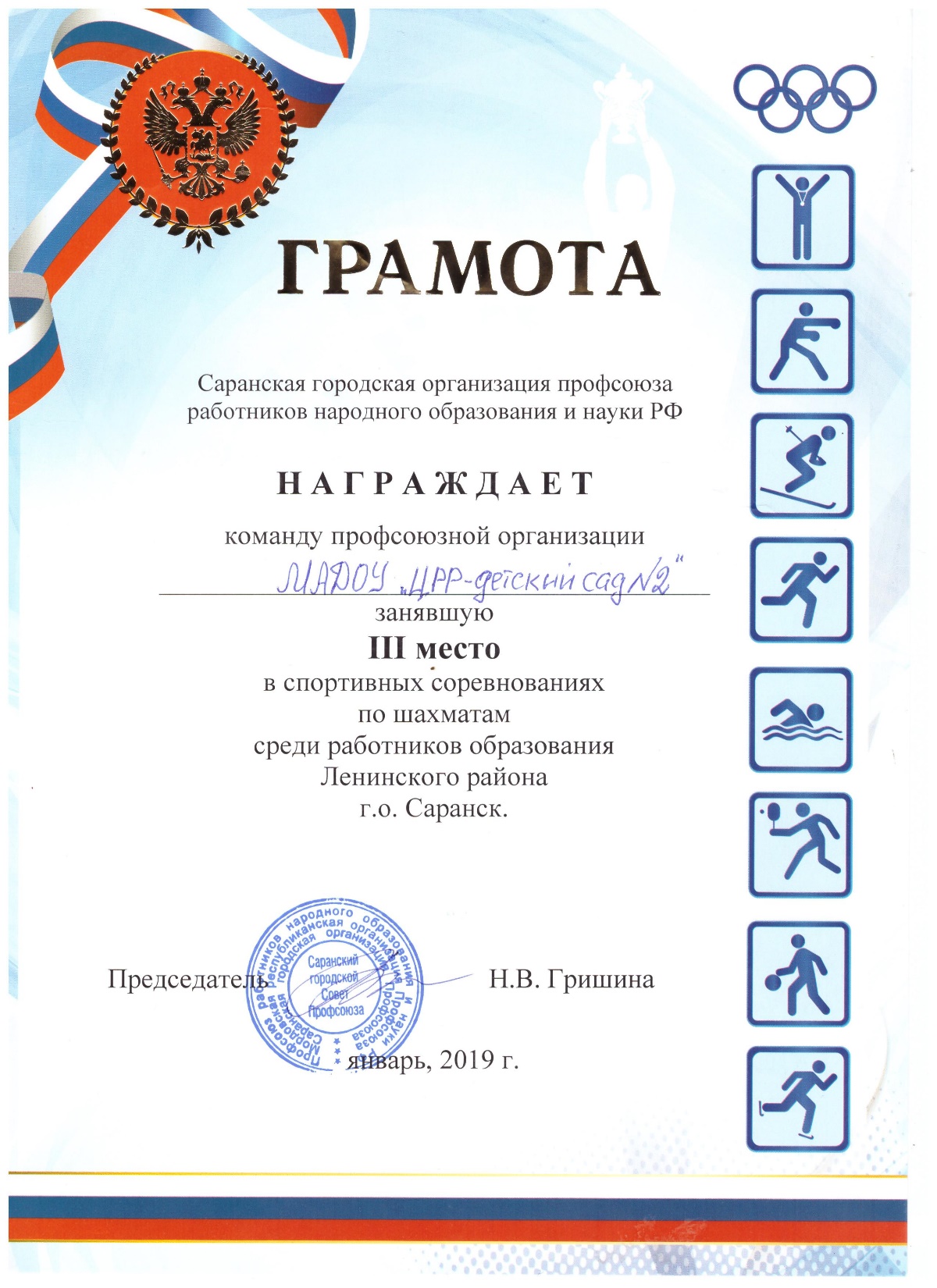 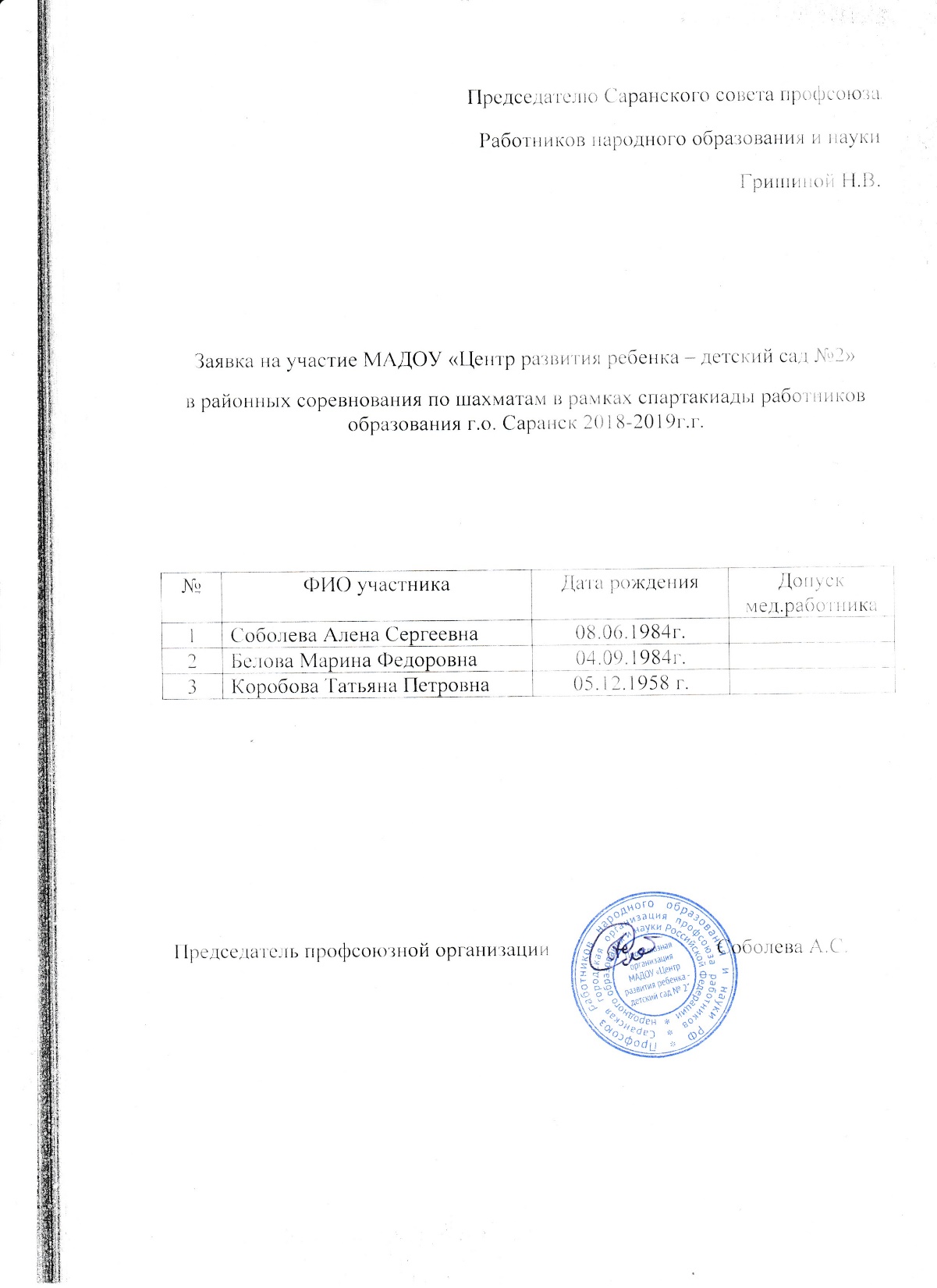 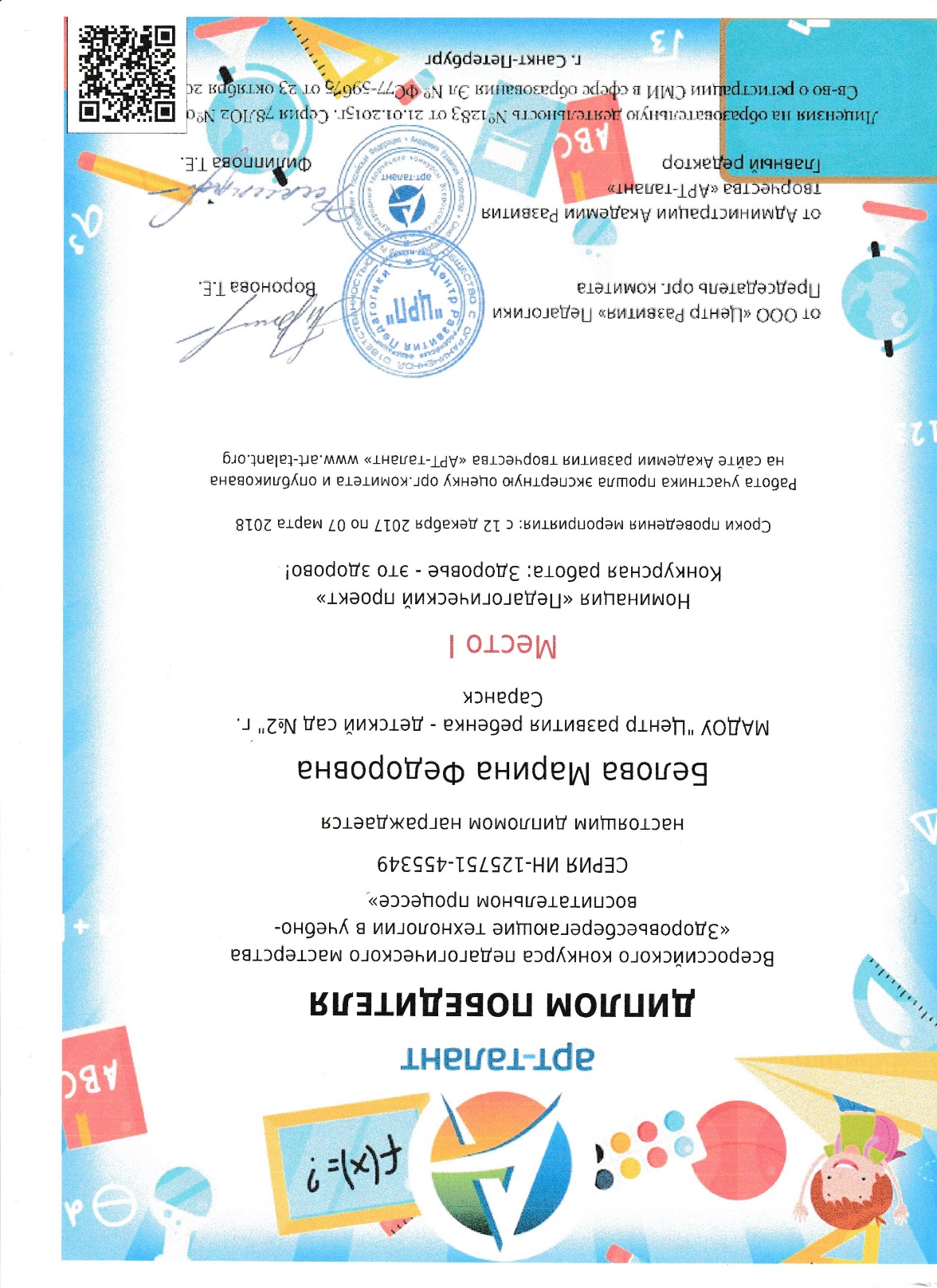 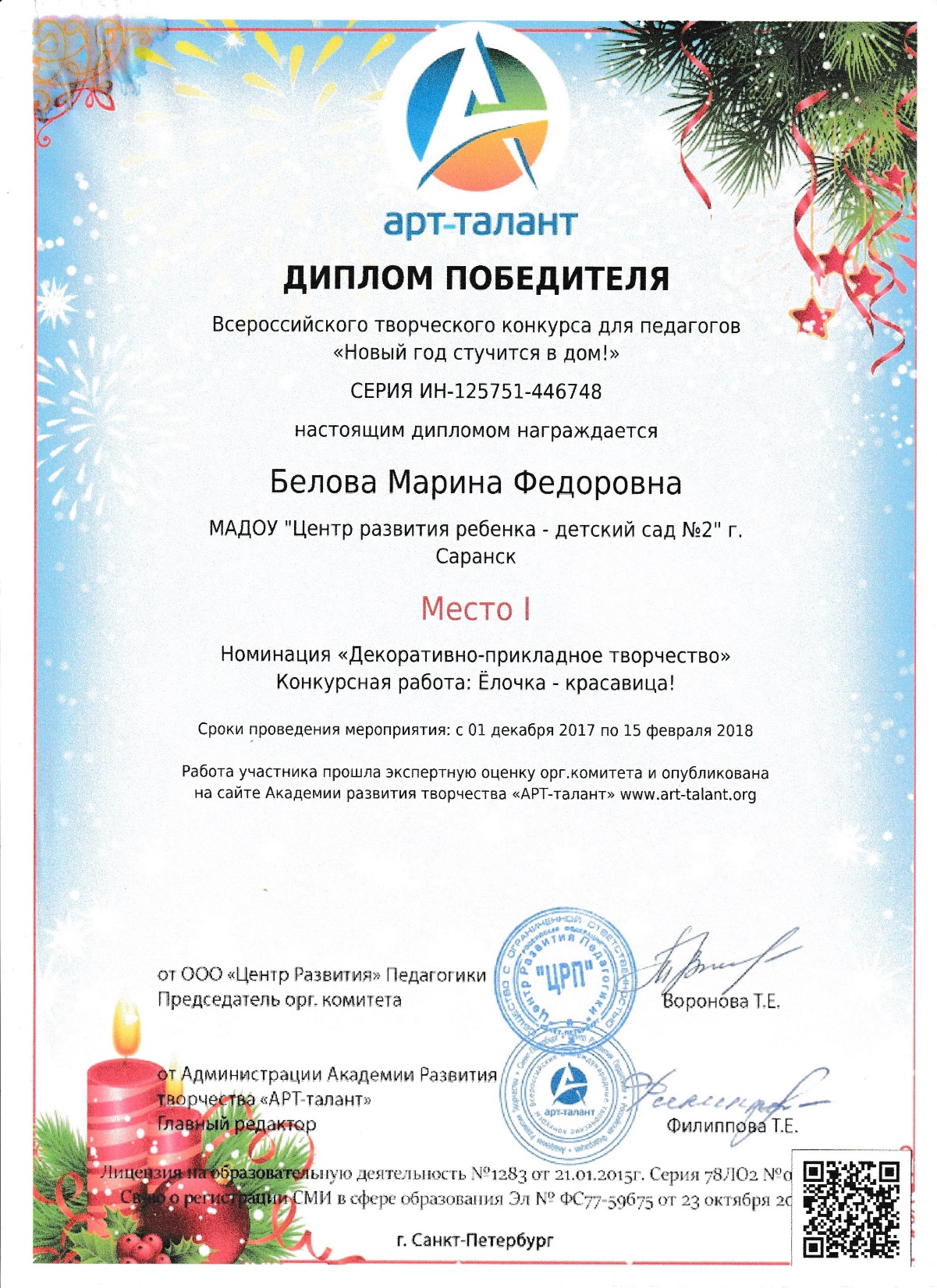 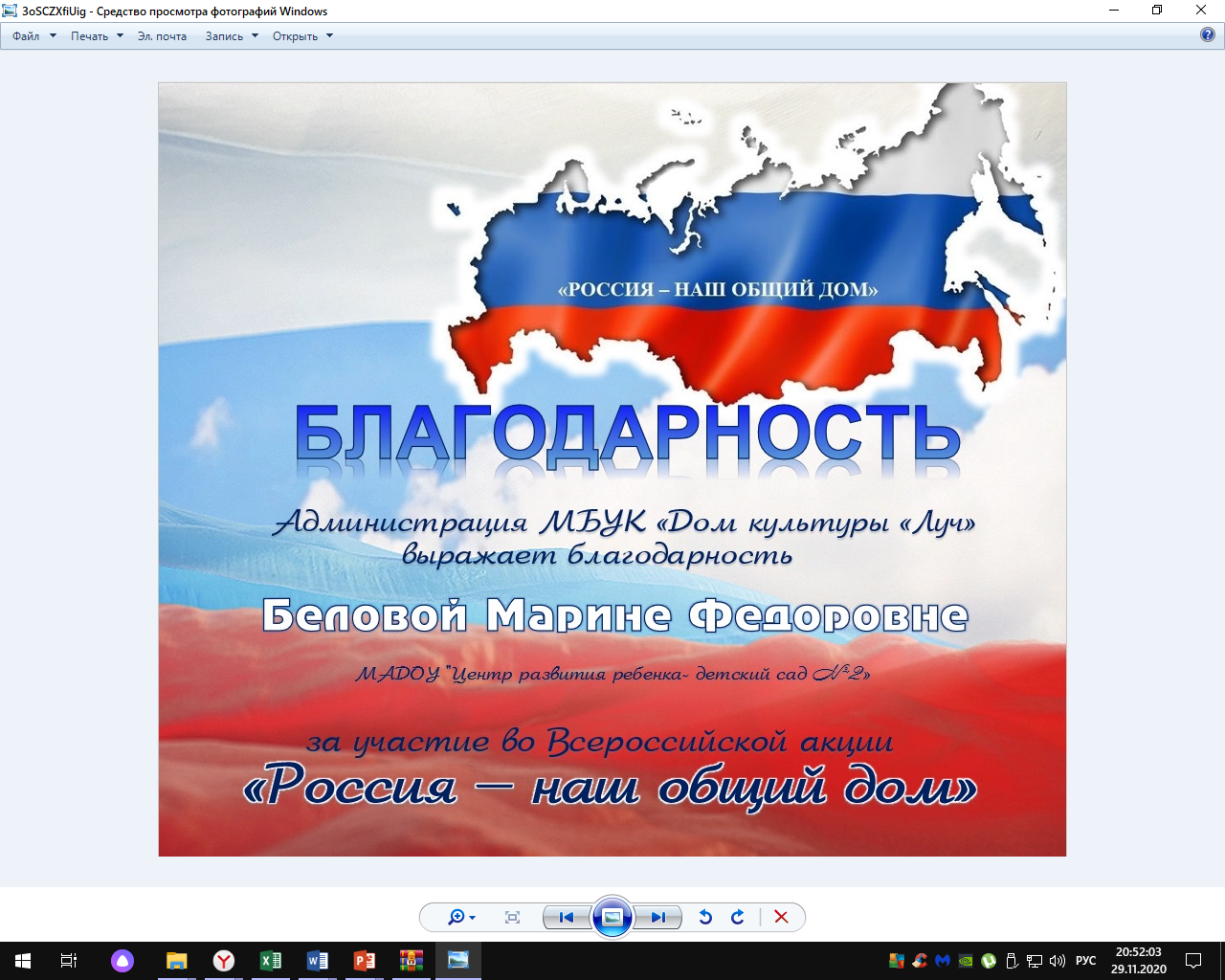 14. Награды и поощрения
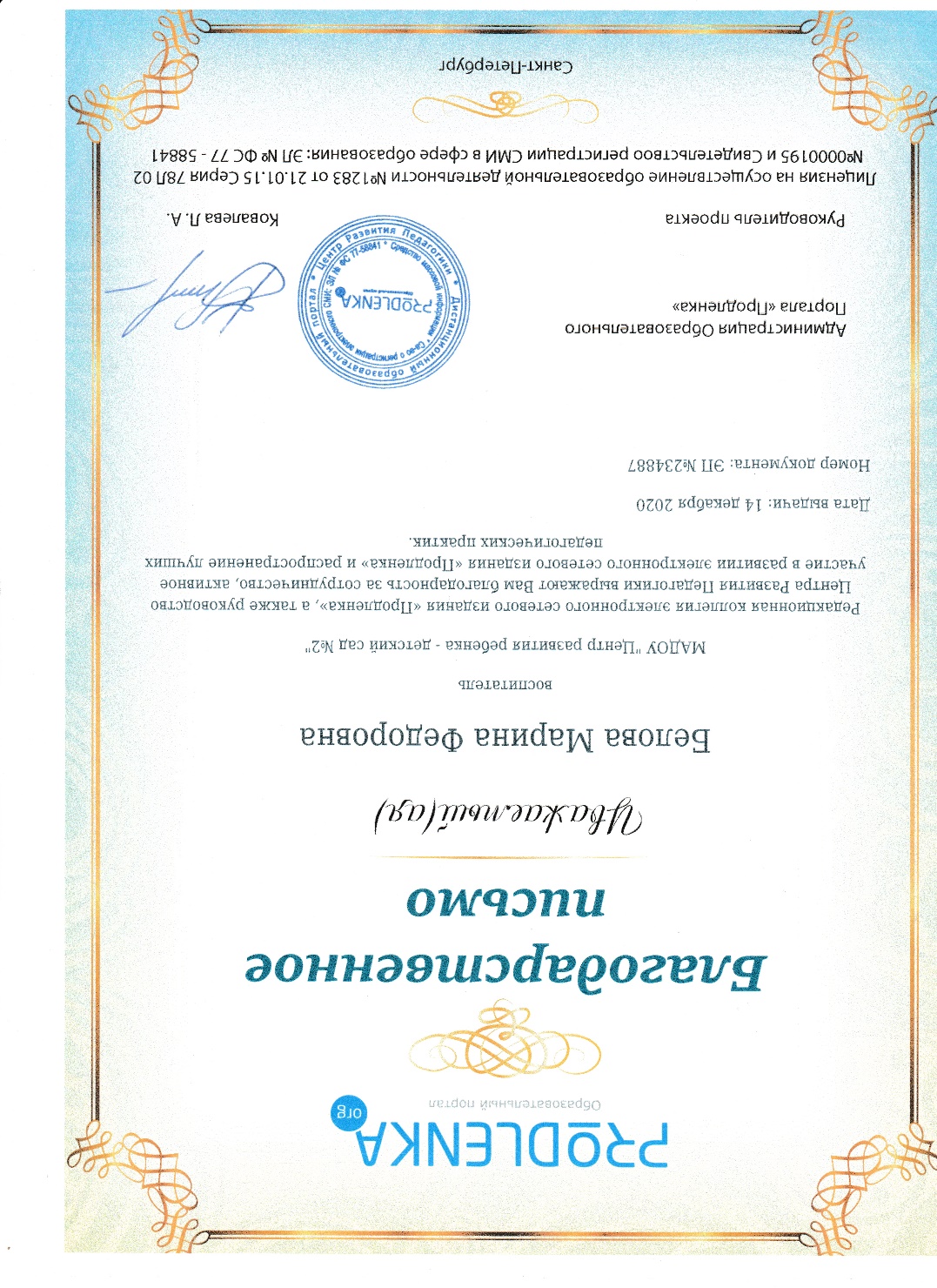 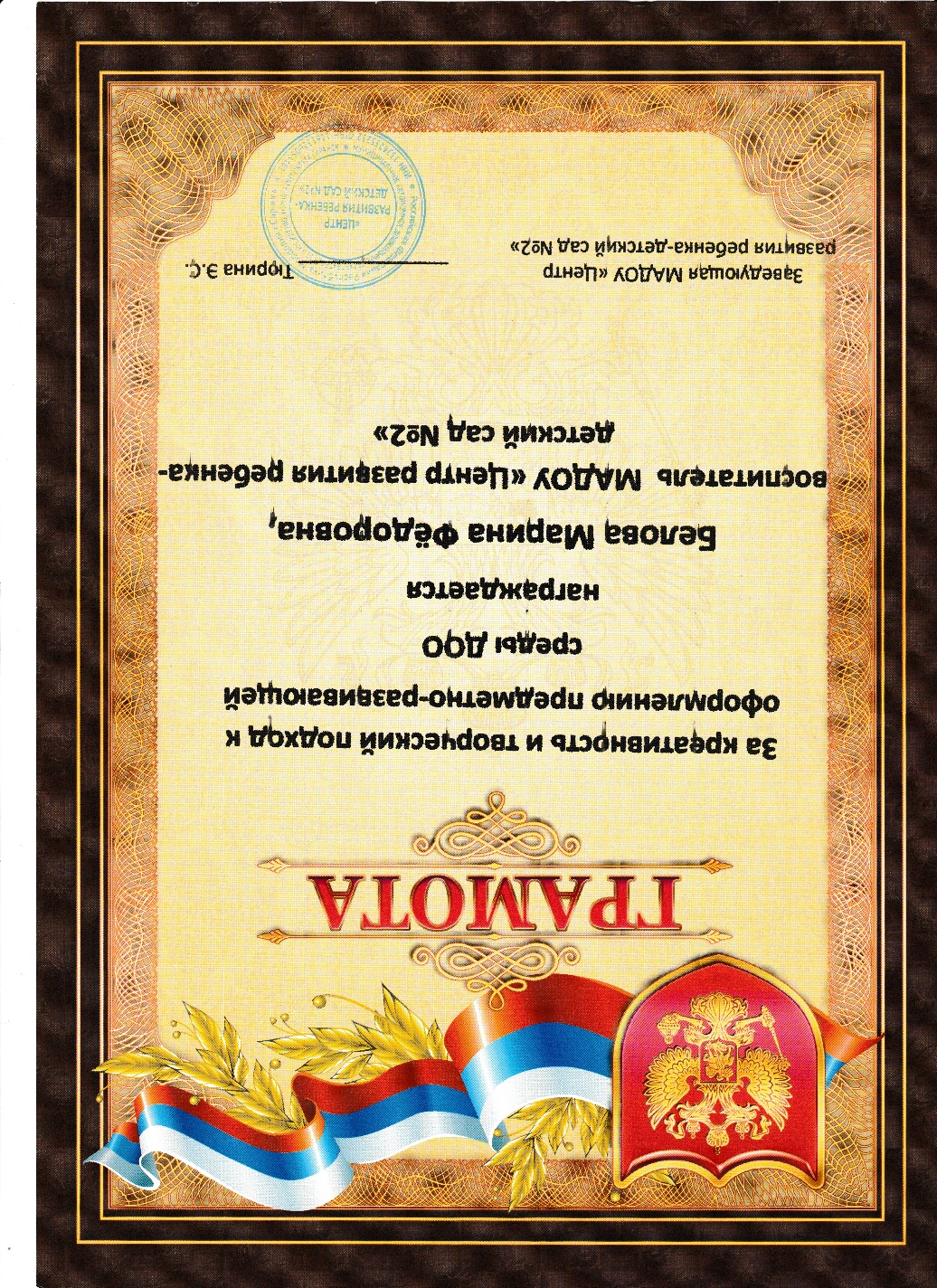 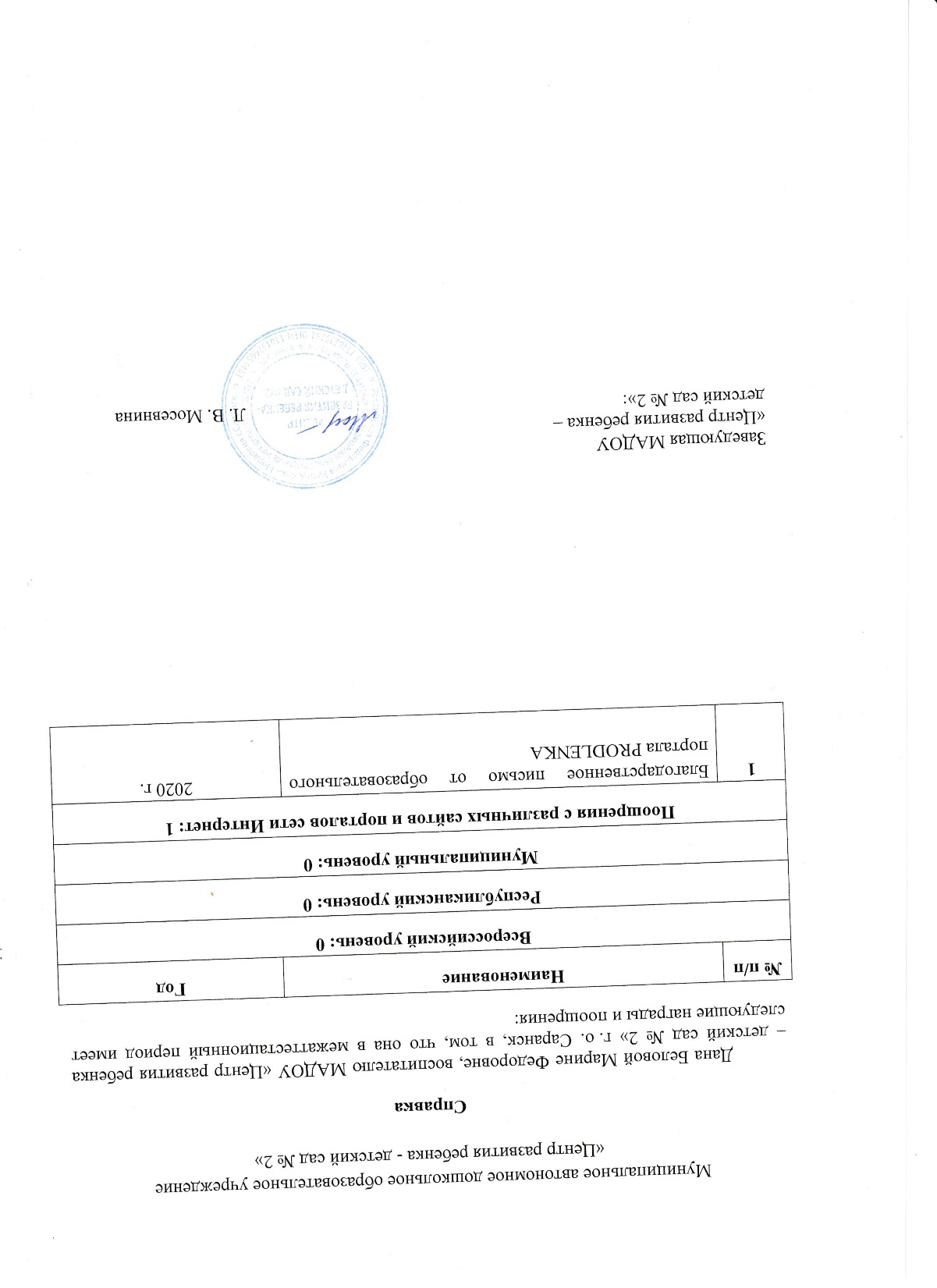